Introduction to
OOI Data Explorer
and Data Access
Stace Beaulieu, OOI CGSN Data Team
2024 OOI Data Labs Design Workshop
18 October 2024
[Speaker Notes: https://datalab.marine.rutgers.edu/workshops/2024-design-workshop/
18 October 2024
1-2 pm
“Review how to discover instruments and interesting datasets, bookmarking datasets via Data Views, Erddap download links, time series and profile graphs, notable “raw” datasets, etc.”

This material is based upon work supported by the Ocean Observatories Initiative (OOI), which is a major facility fully funded by the National Science Foundation under Cooperative Agreement No. 2244833.]
Goals for this demo:
Use Data Explorer to discover and plot datasets
Compare datasets and share links via Data Views
Download from (or link to) Data Explorer ERDDAP
Additional data access points
[Speaker Notes: Use Data Explorer to discover and plot datasets including time series at fixed depths and profiles
Bookmark and compare datasets via Data Views
Download from (or link to) Data Explorer ERDDAP
Additional data access points for notable “raw” datasets

Resources;
https://oceanobservatories.org/2023/09/four-part-series-on-using-data-explorer/]
Live demo, then hands-on:
30 min presentation with live demonstration:
You’ll learn about OOI Infrastructure while I explore with the Data Explorer.
30 min hands-on:
I will explore with you, for data of your interest.
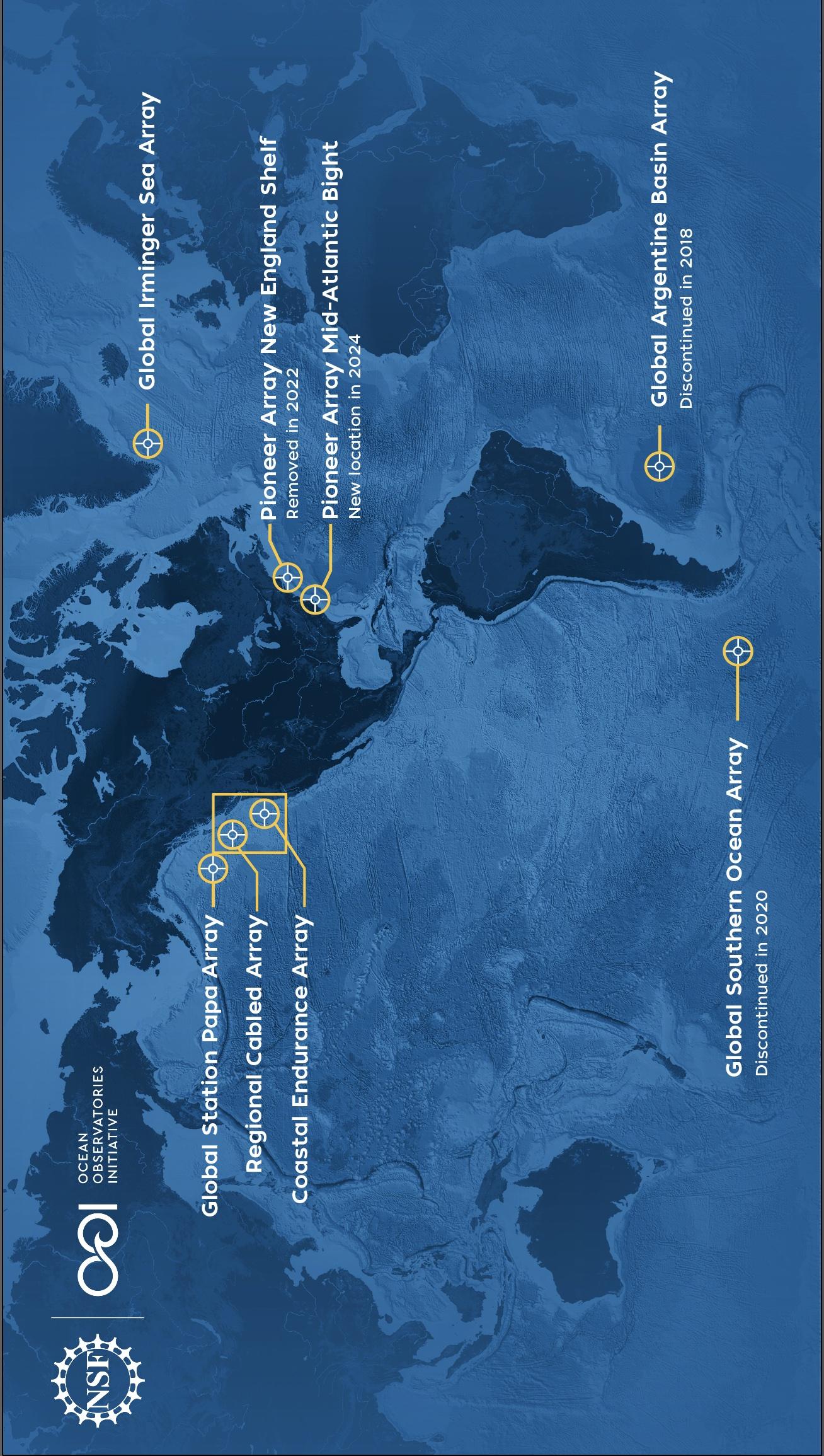 The NSF Ocean Observatories Initiative (OOI) delivers (near-)real-time data from a wide variety of instruments deployed at several ocean arrays
[Speaker Notes: NSF is U.S. National Science Foundation
https://oceanobservatories.org/ 
https://oceanobservatories.org/about-ooi/

I added the (near-) for the telemetered data]
Let’s update Data Lab 6.1 which is presently using data from the Pioneer New England Shelf (NES)
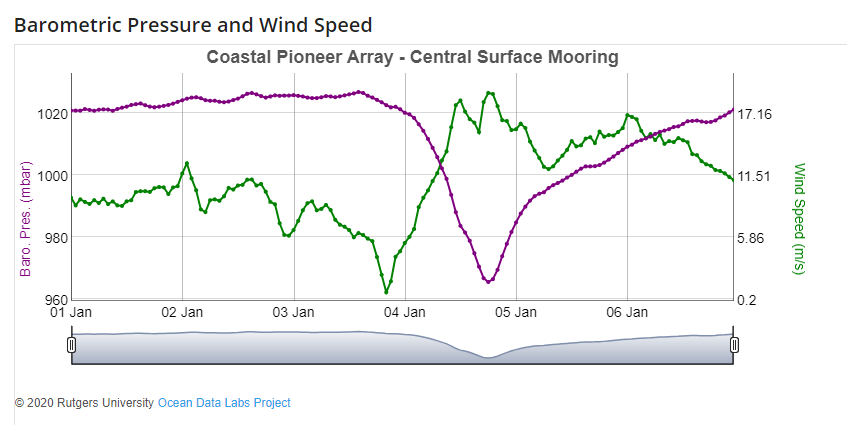 https://datalab.marine.rutgers.edu/ooi-lab-exercises/lab-6-ocean-waves-linking-the-marine-atmosphere-and-the-ocean-surface/lab-6-1/
[Speaker Notes: [this Data Lab] https://datalab.marine.rutgers.edu/ooi-lab-exercises/lab-6-ocean-waves-linking-the-marine-atmosphere-and-the-ocean-surface/lab-6-1/ was made for Pioneer NES. note MAB Science Theme Extreme events: Hurricanes, freshwater outflows
“Barometric Pressure and Wind Speed”]
MAB science themes
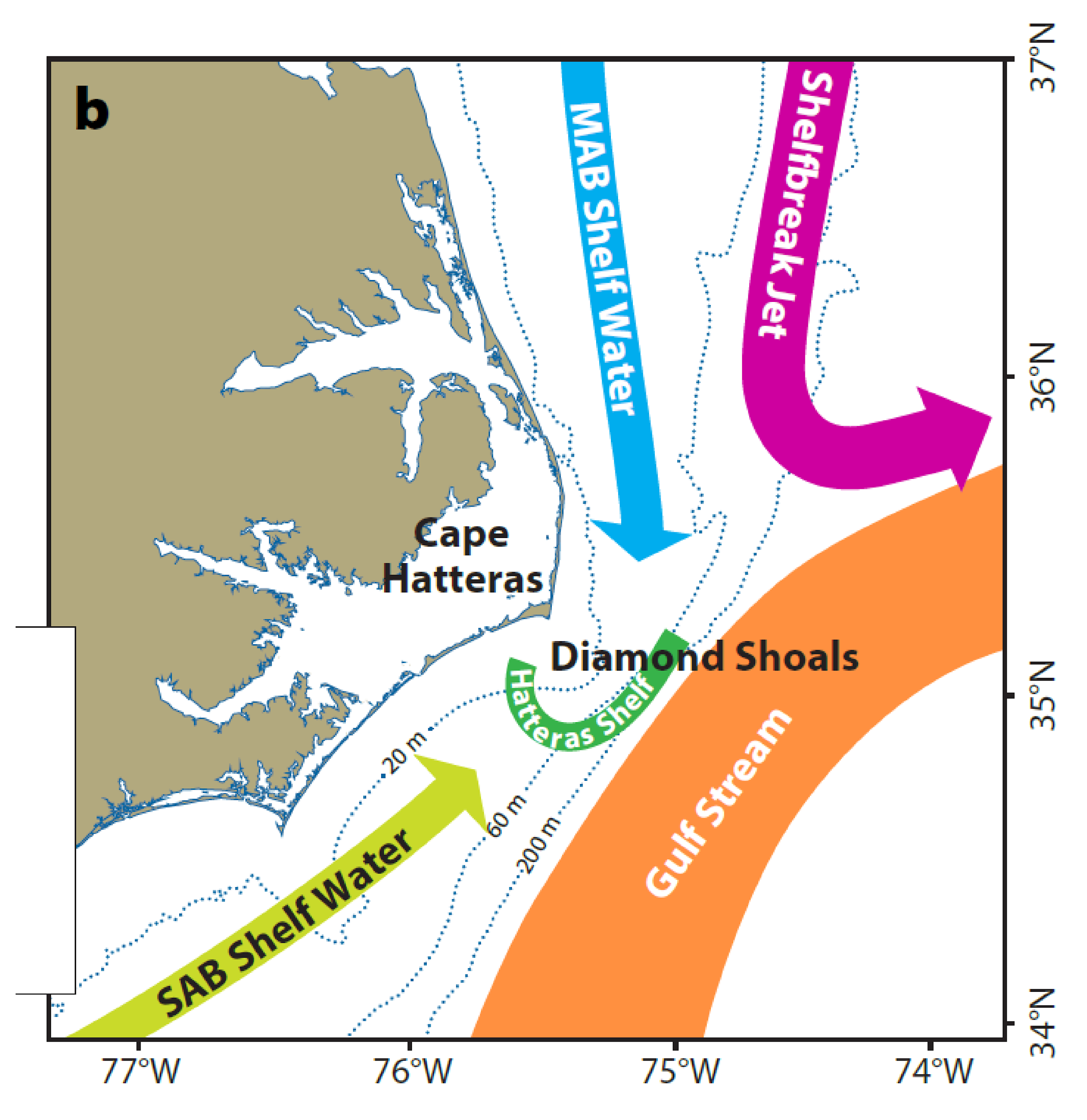 Dynamics of shelf/slope exchange
Wind forcing, frontal instability, Gulf Stream influence
BGC cycling and transport
Carbon, nutrients, particulates
Ecosystem response
Extreme events
Hurricanes, freshwater outflows
Approximate location
Southern Surface and Profiler Moorings
Seim et al. (2022)
[Speaker Notes: MAB science themes as context for today’s data story
https://oceanobservatories.org/2024/04/pioneer-array-operational-at-mab/ 

slide from Al Plueddemann, slightly modified
Complex region with multiple processes of interest (schematic of circulation from PEACH).

PEACH = Processes driving Exchange At Cape Hatteras
Extreme events: Hurricanes, freshwater outflows]
https://oceanobservatories.org/data-access/
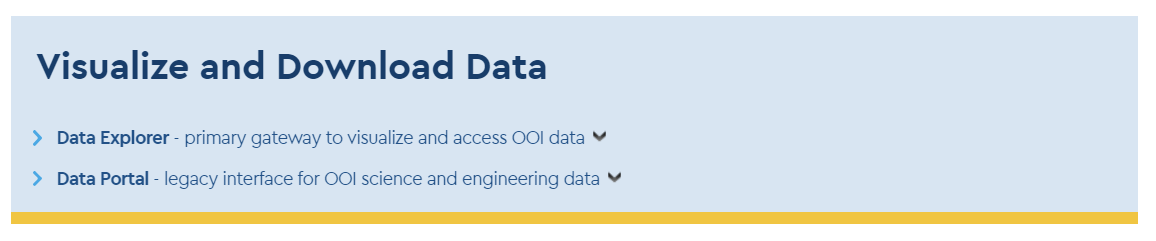 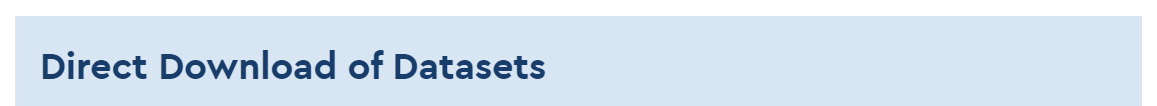 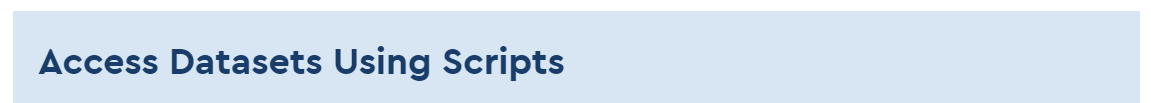 [Speaker Notes: Today’s focus on these subheaders on Data Access webpage but we are happy to answer questions about all other listings on this webpage]
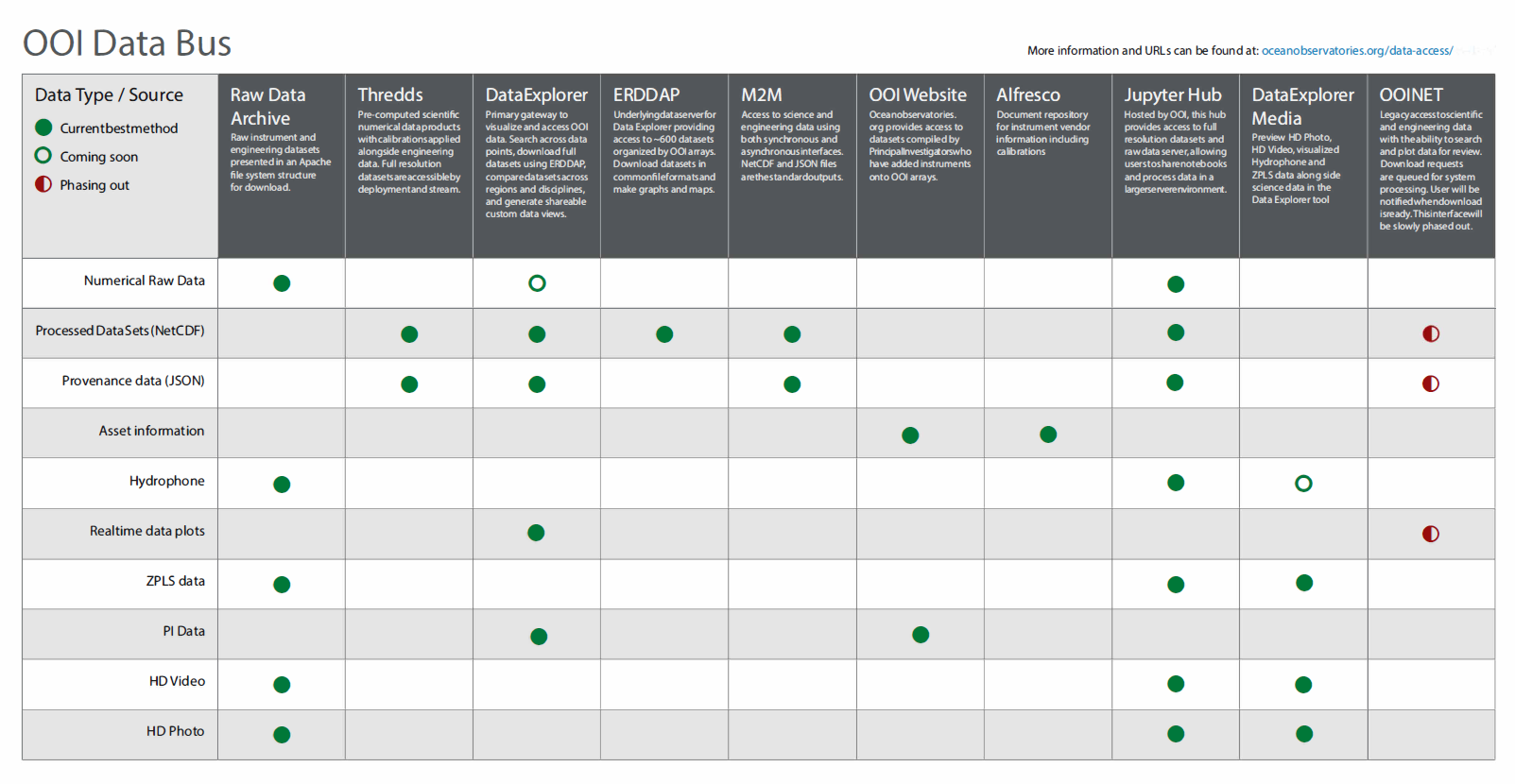 + NEW: IFCB Dashboard
[Speaker Notes: Data Bus shows 10 User Interfaces
Plus:
https://ifcb-data.oceanobservatories.org/dashboard]
OOI Data Explorer: 
Primary gateway to visualize and access OOI data
https://dataexplorer.oceanobservatories.org/
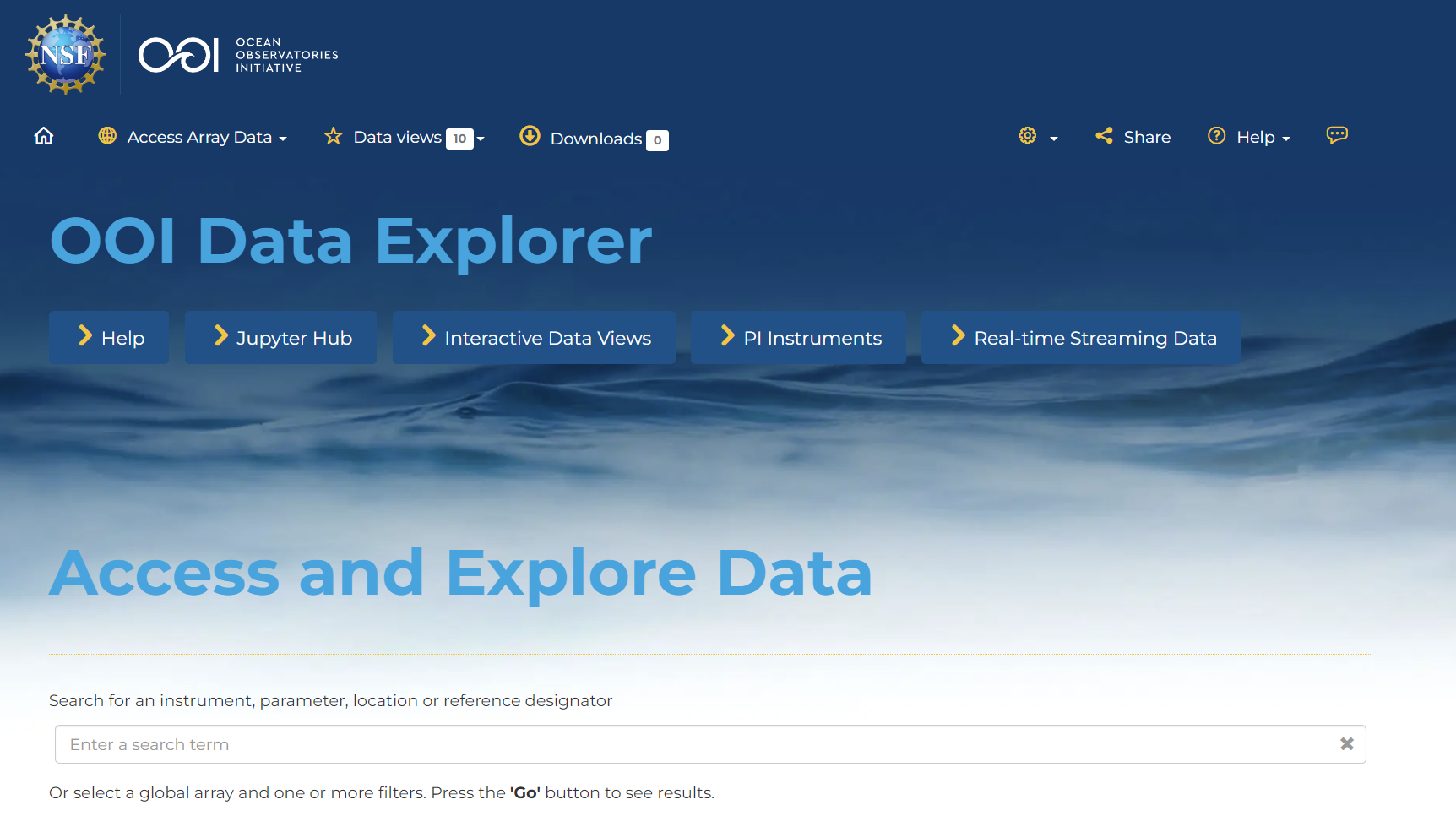 * for best results use Chrome or Firefox web browser
[Speaker Notes: You can access OOI data in many ways, with the Data Explorer as primary gateway
(don’t open yet bc next slide)]
The first storm to sweep through the Pioneer MAB Array
https://dataexplorer.oceanobservatories.org/?ls=xKnA_DDf#data/default
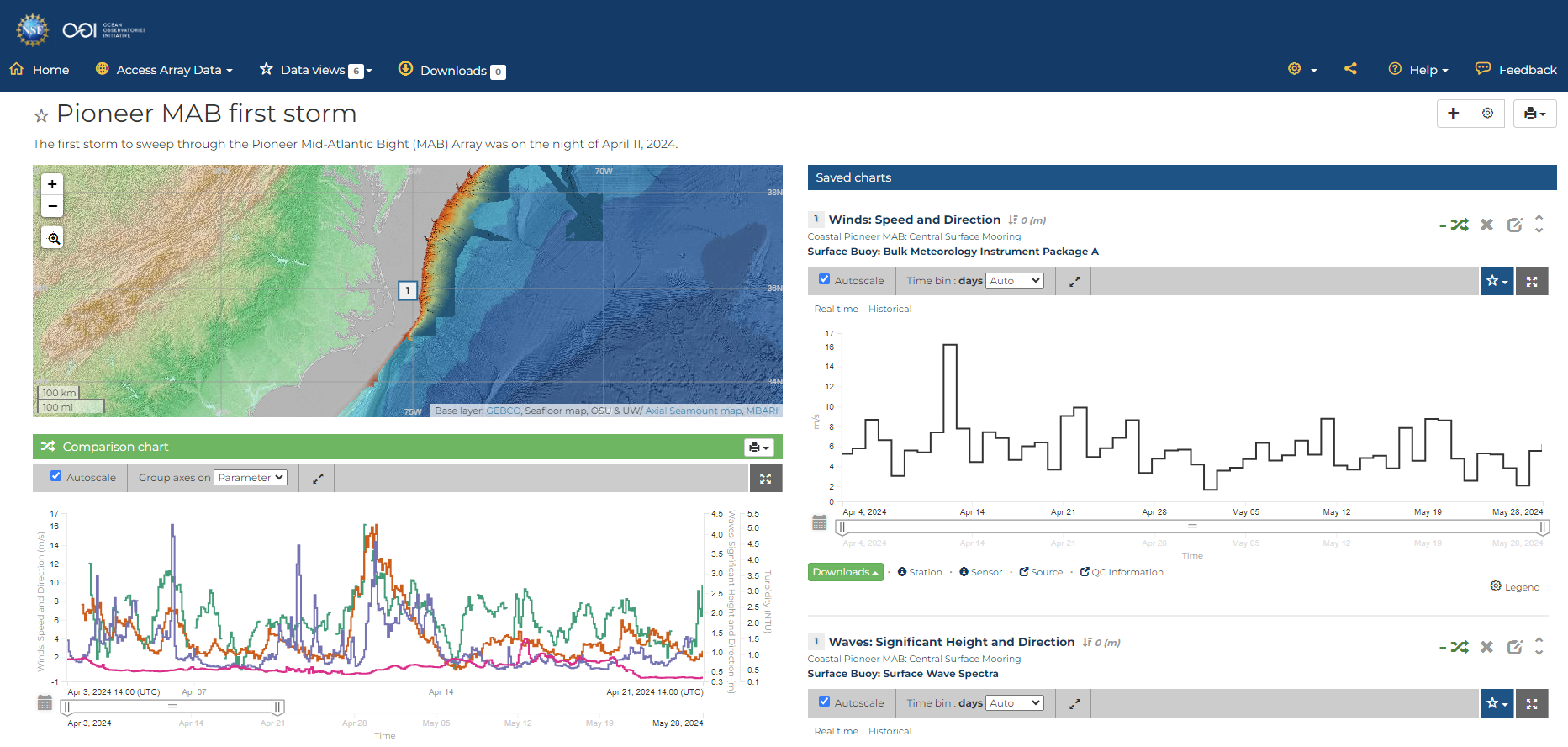 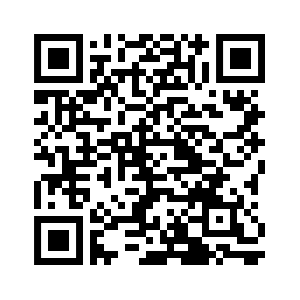 [Speaker Notes: This was the Data View created for the June 2024 Data Labs MAB Workshop, slides available at https://datalab.marine.rutgers.edu/workshops/2024-mid-atlantic-workshop/#tab-id-2

This would fulfill the 1st 2 goals of today’s demo (except does not include profiler data)


Target 'data story' for wind, waves, and turbidity at OOI Pioneer MAB Central Site (30-m water depth), about 25 miles offshore the Outer Banks:
Here's Data View showing Apr 11 wind, max sig wave height, and MFN turbidity highest so far at CN, followed a couple days later by highest so far NSIF turbidity. (I don't know how to explain the NSIF turbidity, but I am curious...)
new: https://dataexplorer.oceanobservatories.org/?ls=xKnA_DDf#data/default 
[old, also shares other data views: https://dataexplorer.oceanobservatories.org/?ls=OsGoQAe8#data/5.1]
zoom in, on the comparison chart, to about 2 weeks (Apr 7-21).

Anna Pfeiffer-Herbert “storms/coastal hazards is one of the areas we are hoping to further develop in the Data Lab manual with new Pioneer data”
Dax mentioned “event detection” - note in longer time series at other Arrays one can use the min/max or seasonal stats or QARTOD to identify events of interest, but in this case the Array is too new]
Let’s start by selecting the Pioneer MAB Array and the parameter for barometric pressure
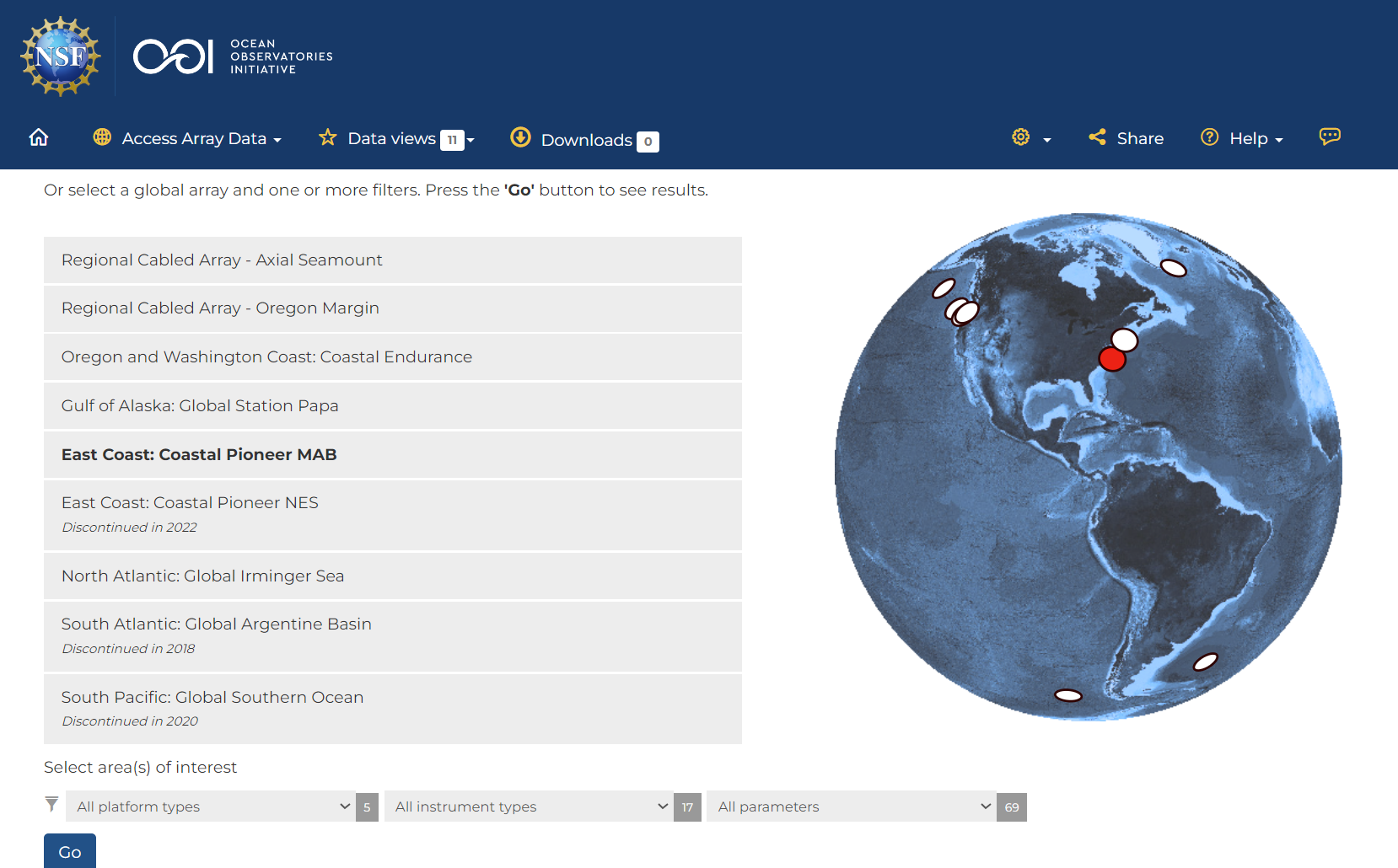 https://dataexplorer.oceanobservatories.org/
[Speaker Notes: https://dataexplorer.oceanobservatories.org/ 
open it up here, it may take a few seconds
stop for a moment to orient participants to the interface

I want the data to “tell me” when there is a significant storm event. I want to see all the barometric pressure available to me at the MAB Array, and then eyeball a dataset to dive into.]
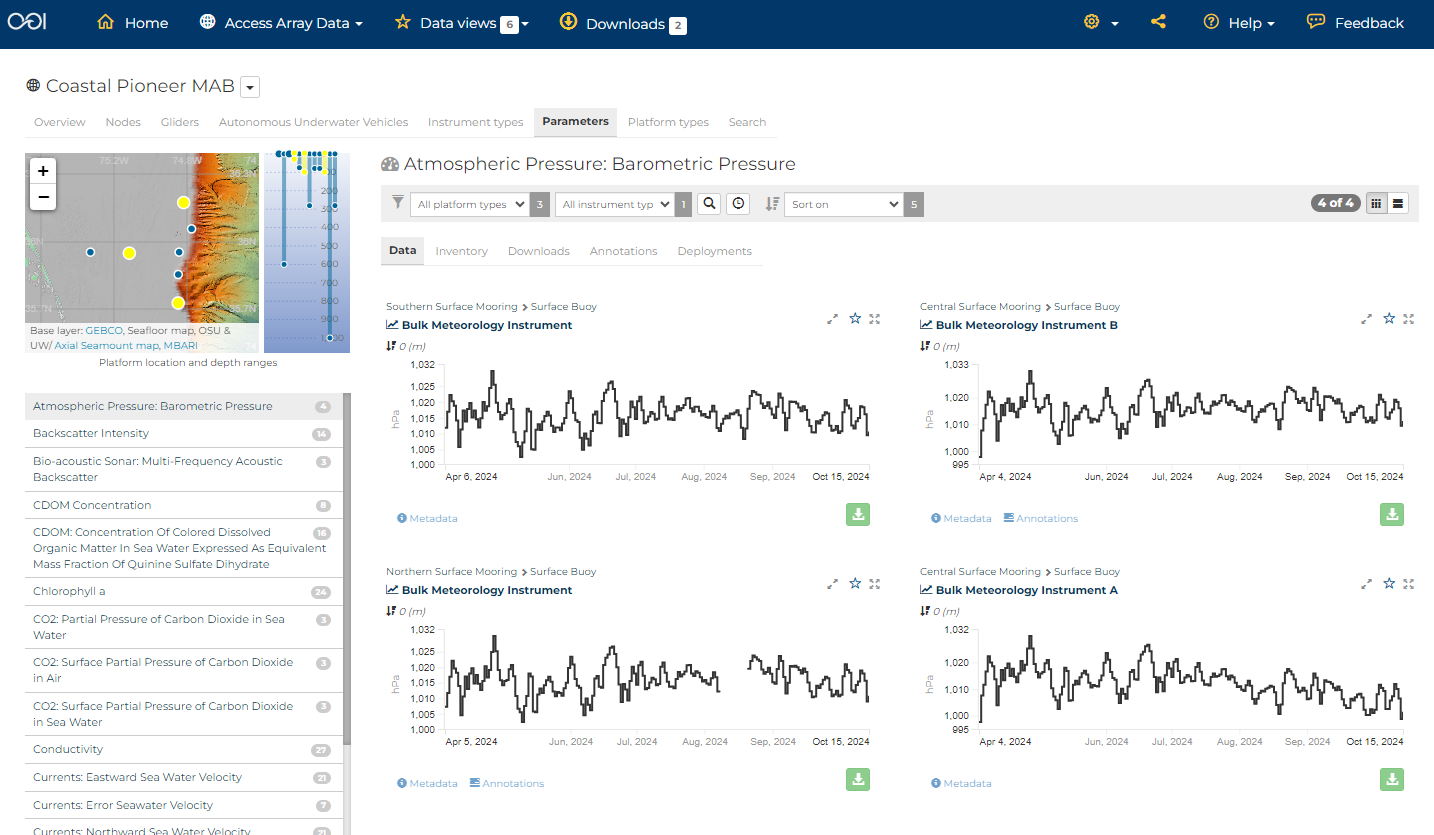 https://dataexplorer.oceanobservatories.org/#ooi/array/CP1/parameter/9/data
[Speaker Notes: story in the MAB data for Data Labs demo. Here's the progression:
want to update [this Data Lab] that was made for Pioneer NES. note MAB Science Theme Extreme events: Hurricanes, freshwater outflows
could use the Pioneer MAB 1st storm example that we developed for previous workshops, but instead let's use the data to find a storm event. look for the lowest barometric pressure, find it on May 9. [note this could've been the storm: https://www.charlotteobserver.com/news/weather-news/article288433915.html]]
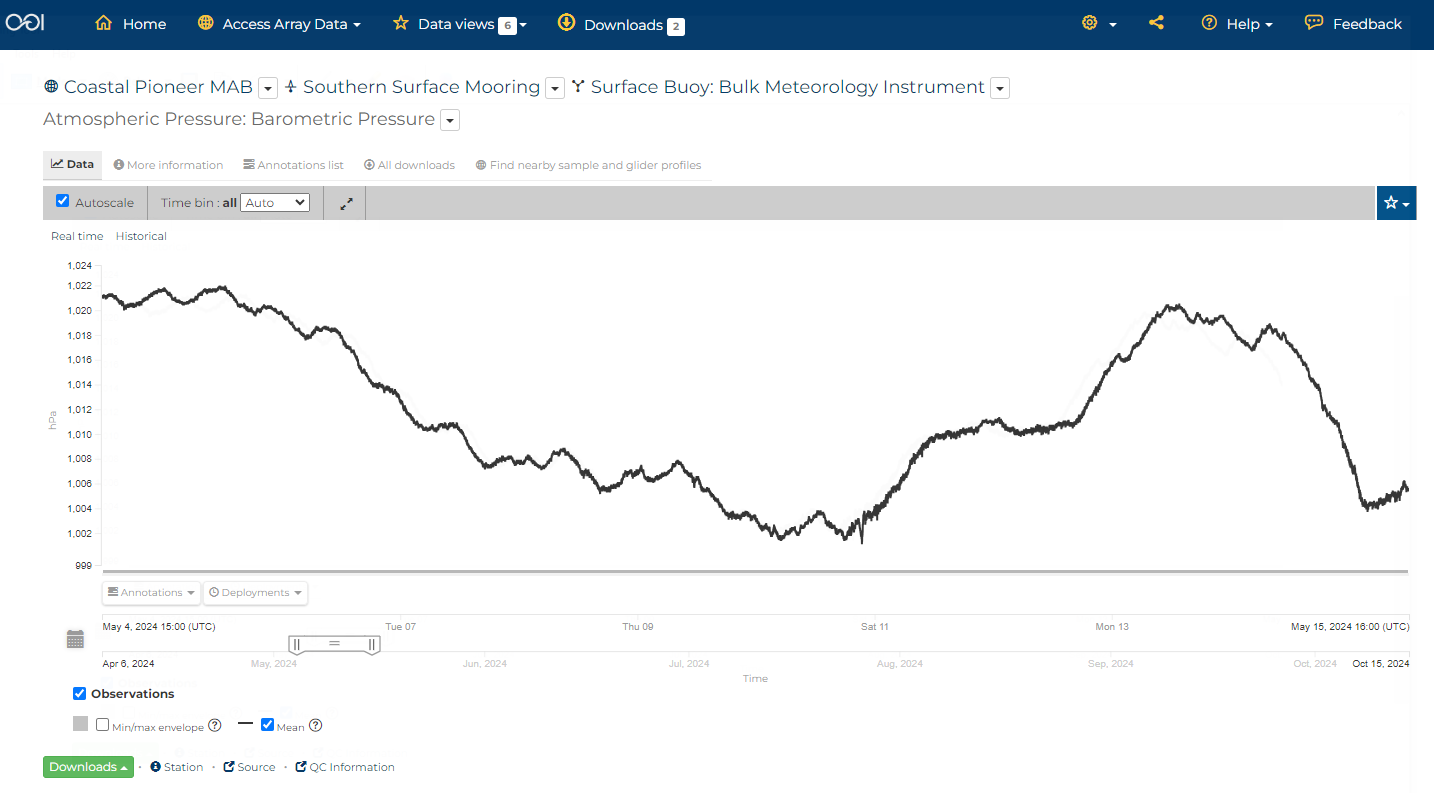 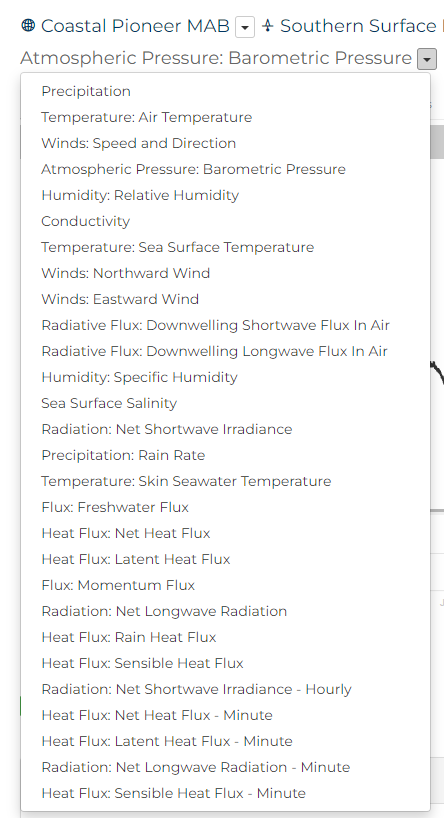 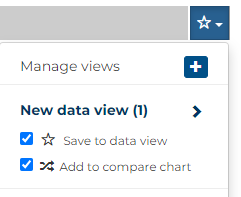 https://dataexplorer.oceanobservatories.org/#metadata/110968/station/9/sensor/data?start=2024-05-04T15:39:34Z&end=2024-05-15T16:09:28Z&leg_clim_max=false&leg_clim_min=false&leg_minmax=false
[Speaker Notes: Zoom in to approx 10 days centered on May 9
Create and add to new data view and comparison chart
The METBK has many parameters, use drop-down to select wind speed

story in the MAB data for Data Labs demo. Here's the progression:
want to update [this Data Lab] that was made for Pioneer NES. note MAB Science Theme Extreme events: Hurricanes, freshwater outflows
could use the Pioneer MAB 1st storm example that we developed for previous workshops, but instead let's use the data to find a storm event. look for the lowest barometric pressure, find it on May 9. [note this could've been the storm: https://www.charlotteobserver.com/news/weather-news/article288433915.html]
compare to wind speed to generate comparison plot for updated Data Lab]
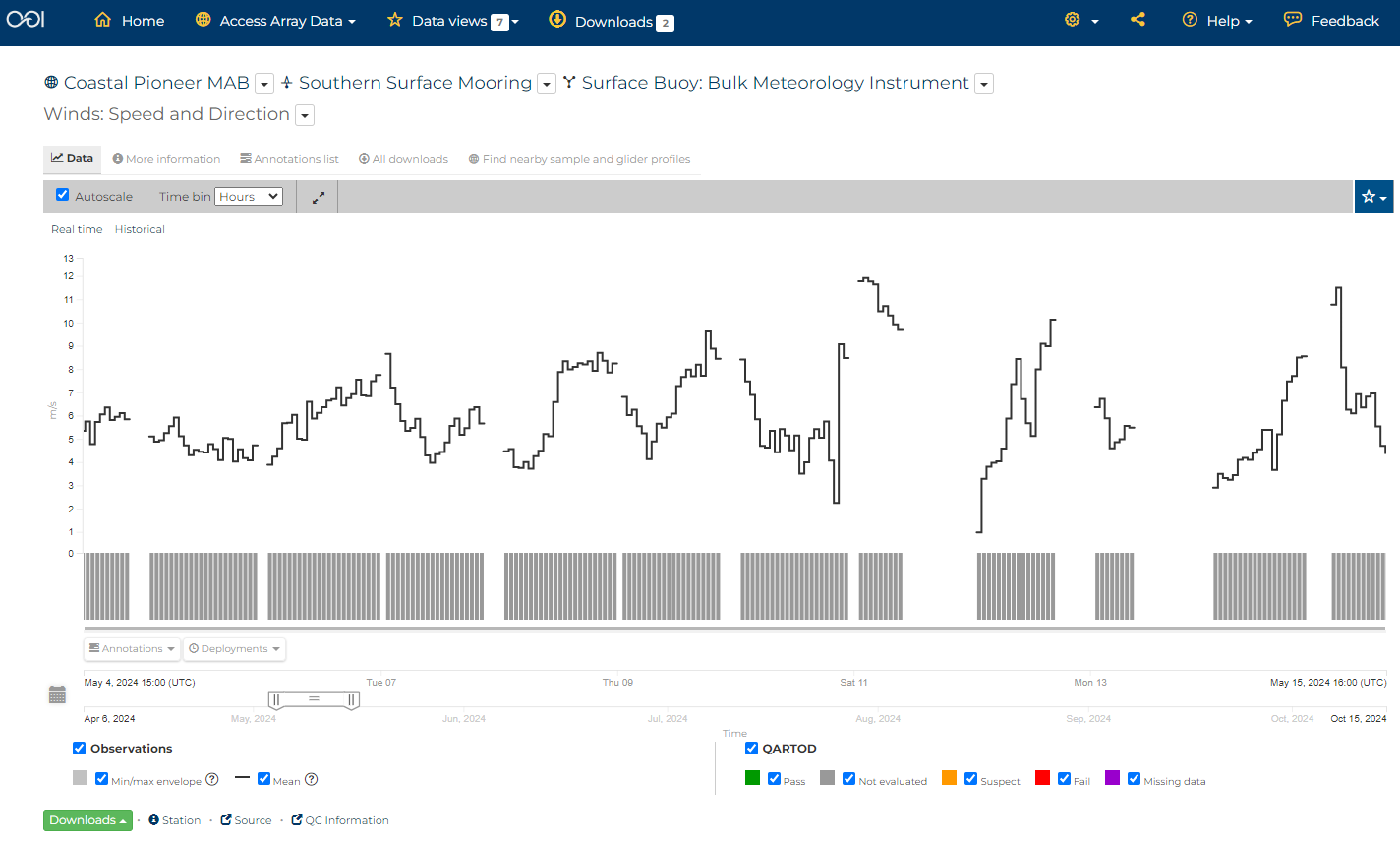 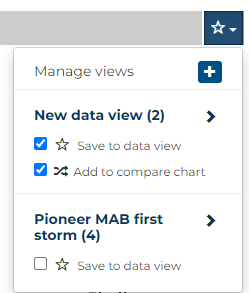 Note gaps in telemetered data

Recovered data will be available in ~December
https://dataexplorer.oceanobservatories.org/#metadata/110968/station/8/sensor/data?start=2024-05-04T15:39:34Z&end=2024-05-15T16:09:28Z&bin=hours&leg_clim_max=false&leg_clim_min=false&leg_minmax=false
[Speaker Notes: Change from Auto time bin to hours
add to new data view and comparison chart
Note QARTOD Sensor fail ranges will be available in a few weeks; the others after we've collected one-years worth of data

story in the MAB data for Data Labs demo. Here's the progression:
want to update [this Data Lab] that was made for Pioneer NES. note MAB Science Theme Extreme events: Hurricanes, freshwater outflows
could use the Pioneer MAB 1st storm example that we developed for previous workshops, but instead let's use the data to find a storm event. look for the lowest barometric pressure, find it on May 9. [note this could've been the storm: https://www.charlotteobserver.com/news/weather-news/article288433915.html]
compare to wind speed to generate comparison plot for updated Data Lab]
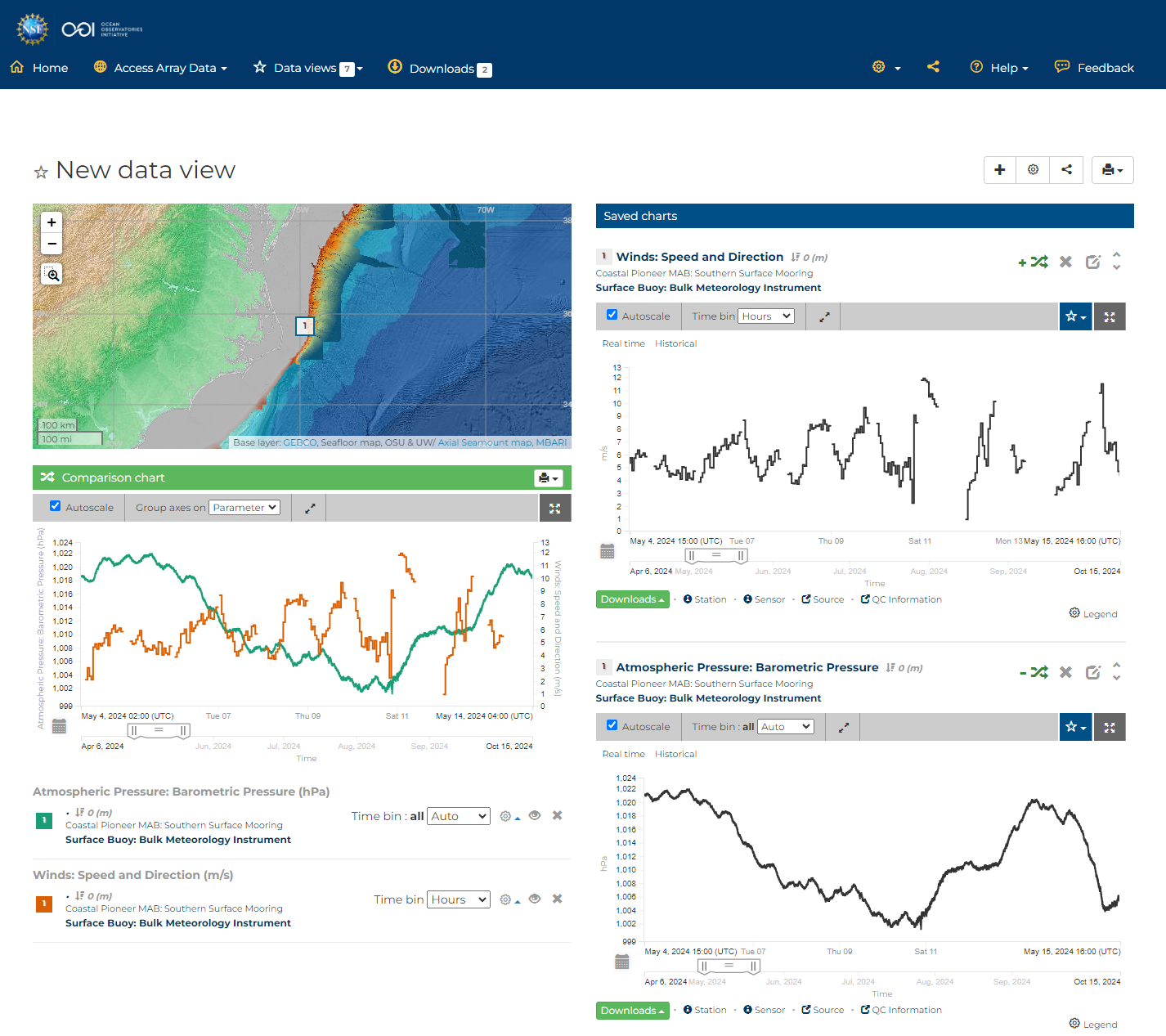 Create share link:

https://dataexplorer.oceanobservatories.org/#add-data-view/o0Km_08S/1
[Speaker Notes: New data view comparison chart opens to most recent week by default
Change the time range in the comparison chart 
https://dataexplorer.oceanobservatories.org/#add-data-view/o0Km_08S/1


story in the MAB data for Data Labs demo. Here's the progression:
want to update [this Data Lab] that was made for Pioneer NES. note MAB Science Theme Extreme events: Hurricanes, freshwater outflows
could use the Pioneer MAB 1st storm example that we developed for previous workshops, but instead let's use the data to find a storm event. look for the lowest barometric pressure, find it on May 9. [note this could've been the storm: https://www.charlotteobserver.com/news/weather-news/article288433915.html]
compare to wind speed to generate comparison plot for updated Data Lab]
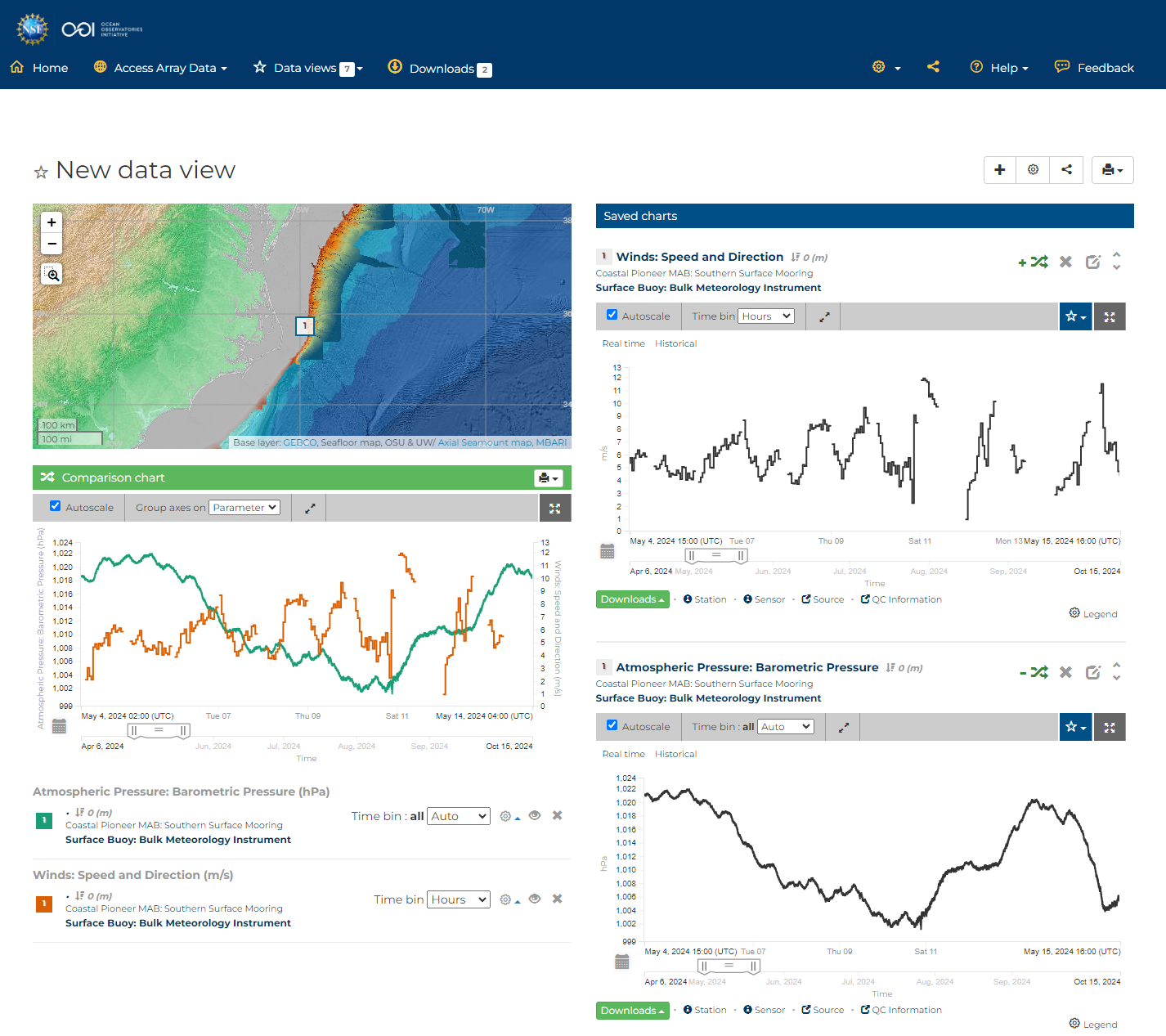 Note gaps in telemetered data

Recovered data will be available in ~December
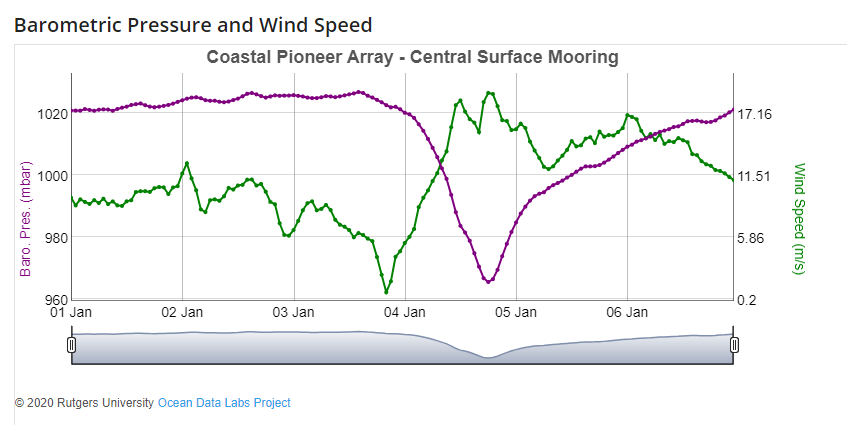 https://dataexplorer.oceanobservatories.org/#add-data-view/o0Km_08S/1
[Speaker Notes: https://dataexplorer.oceanobservatories.org/#add-data-view/o0Km_08S/1
Winds are a bit gappy during the low-pressure event. Could look at other array location (e.g., CNSM) winds as an option… storm system is likely large enough to show up at both locations. 

story in the MAB data for Data Labs demo. Here's the progression:
want to update [this Data Lab] that was made for Pioneer NES. note MAB Science Theme Extreme events: Hurricanes, freshwater outflows
could use the Pioneer MAB 1st storm example that we developed for previous workshops, but instead let's use the data to find a storm event. look for the lowest barometric pressure, find it on May 9. [note this could've been the storm: https://www.charlotteobserver.com/news/weather-news/article288433915.html]
compare to wind speed to generate comparison plot for updated Data Lab]
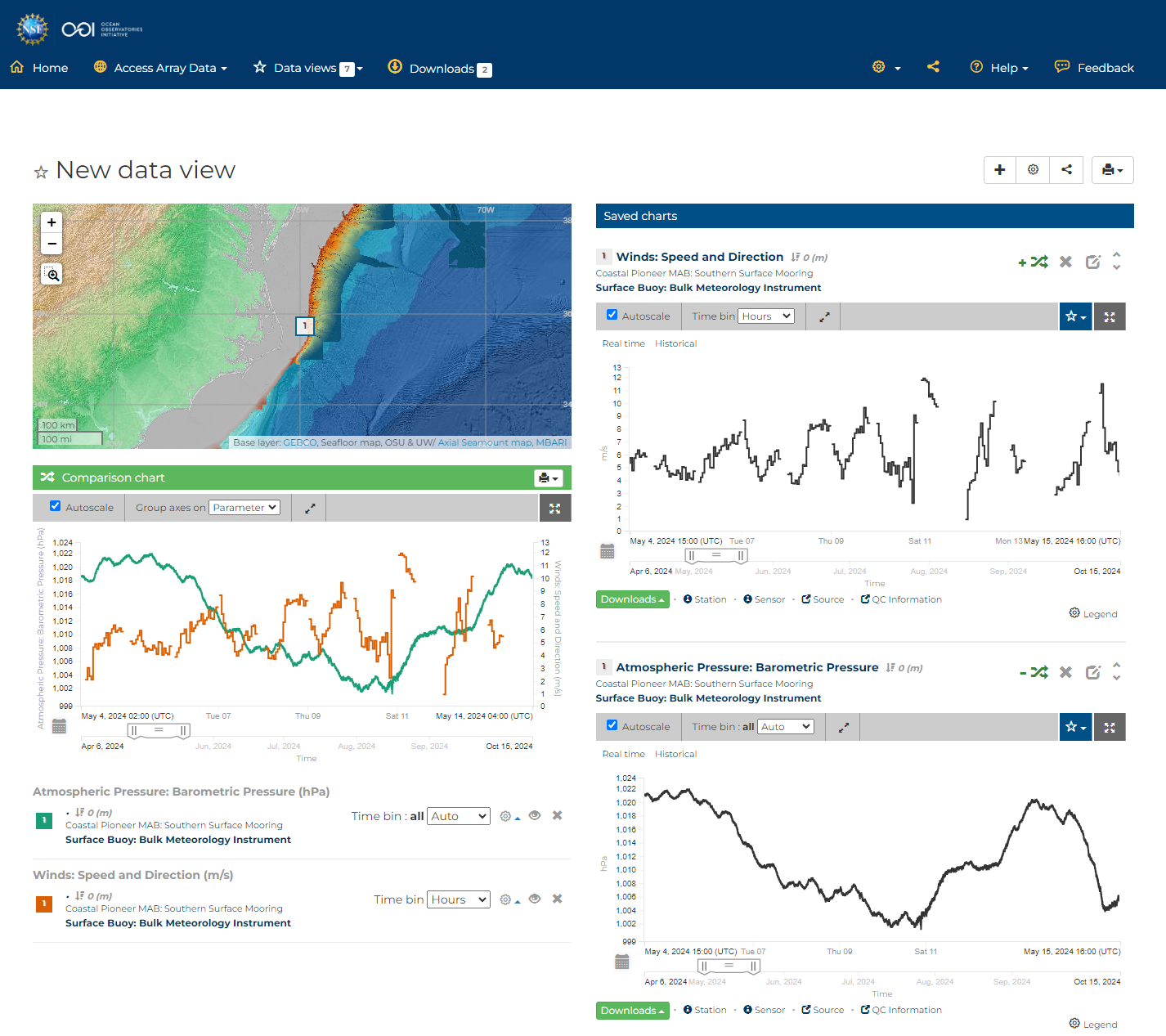 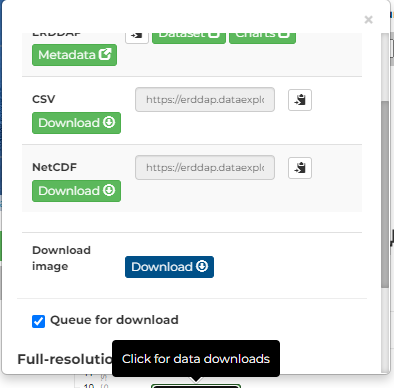 Queue for Download
https://dataexplorer.oceanobservatories.org/#add-data-view/o0Km_08S/1
[Speaker Notes: Add to download queue

End this example with Download data: queue these 2, note they are from same instrument so same ERDDAP link,
Show how to change the time range in ERDDAP to create the URL table, then csv output (or other)]
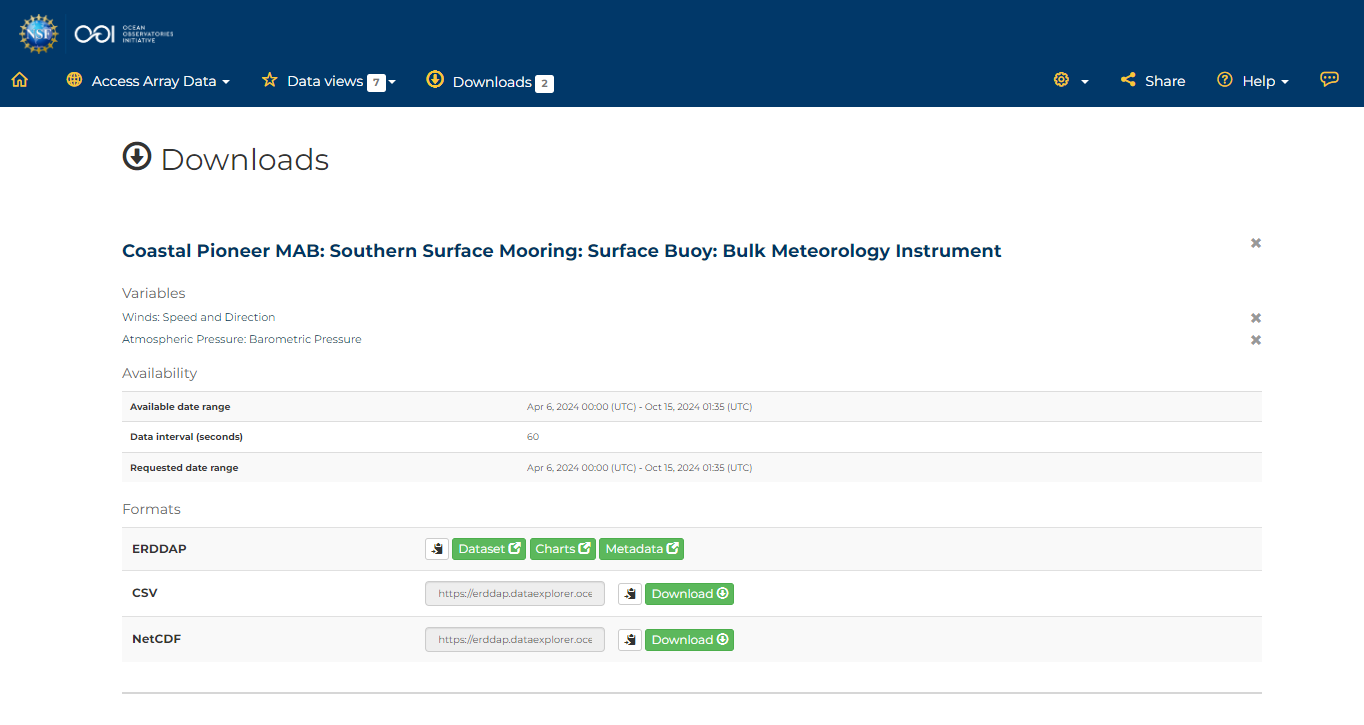 [Speaker Notes: Show the ERDDAP Data Access Form with the 2 parameters selected:  https://erddap.dataexplorer.oceanobservatories.org/erddap/tabledap/ooi-cp11sosm-sbd11-06-metbka000.html?time%2Cwind_speed%2Cair_pressure%2Cz
Show the file types (csv and NetCDF)
Then back to the Queue to show the URLs for csv and NetCDF]
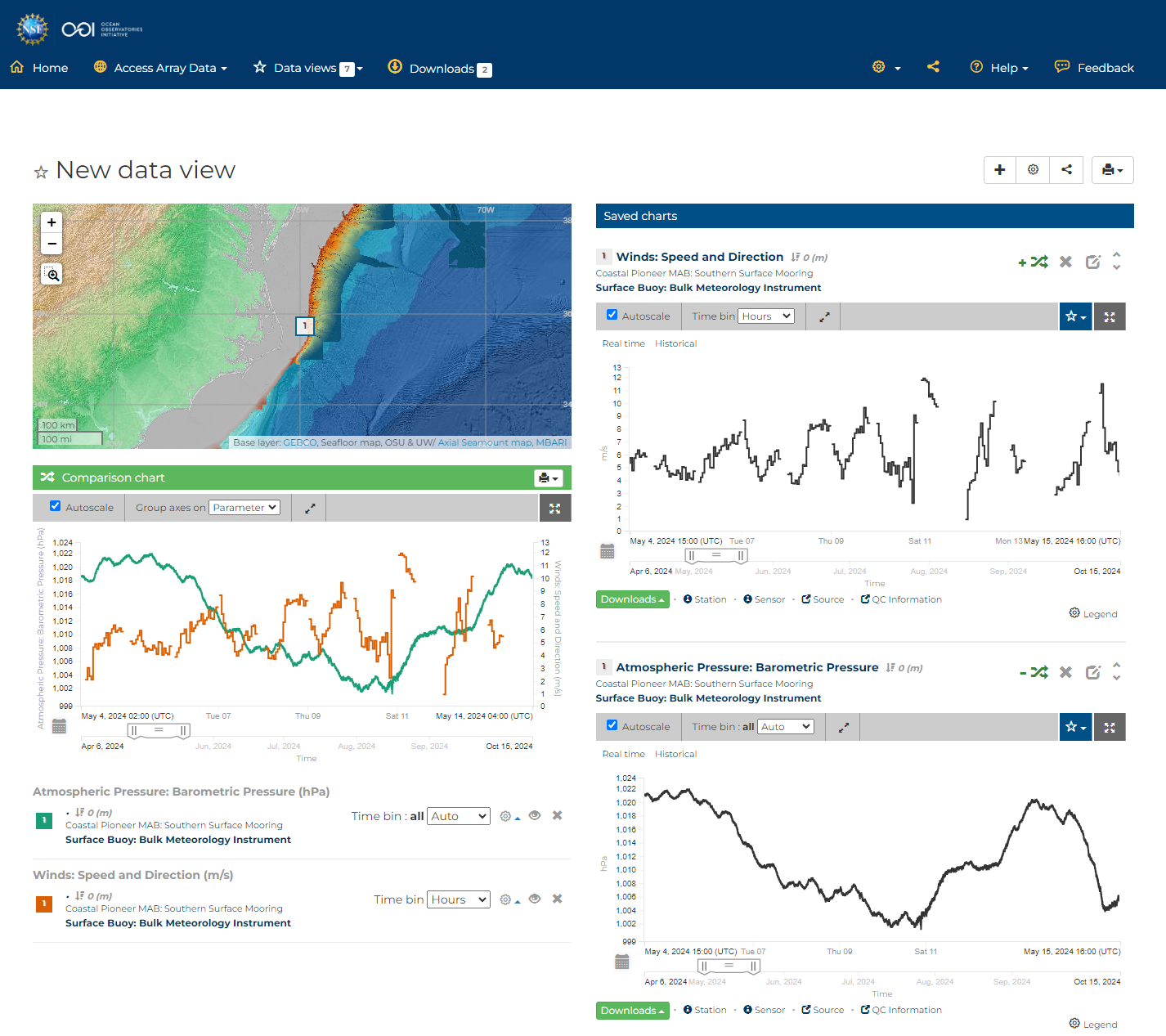 Let’s look for Hurricane Debby ~August 8
https://dataexplorer.oceanobservatories.org/#add-data-view/o0Km_08S/1
[Speaker Notes: Next look for Hurricane Debby ~August 8 https://en.wikipedia.org/wiki/Hurricane_Debby_(2024) 
but wind speed not available (yet in Data Explorer. I see the data in OOINet with high wind speed on Aug 9. use this as a learning/teaching moment at the workshop Friday, to help people understand that Data Explorer is downstream of the "Source" OOINet.). 
we know there was tons of rain on land [https://www.scientificamerican.com/article/former-hurricane-debby-stalls-causing-heavy-rains-and-flooding-along-east/] [https://climate.ncsu.edu/blog/2024/08/rapid-reaction-debby-drenches-nc-in-multi-day-rain-event/]. We could look for rain data (Precipitation) – but – the way that instrument fills up then dumps means you have to do some calculations to use the data https://dataexplorer.oceanobservatories.org/#metadata/110968/station/4/sensor/data?start=2024-08-04T13:27:44Z&end=2024-08-15T06:40:12Z&bin=hours&leg_clim_max=false&leg_clim_min=false&leg_minmax=false 
could we look for indicator of freshwater outflow?]
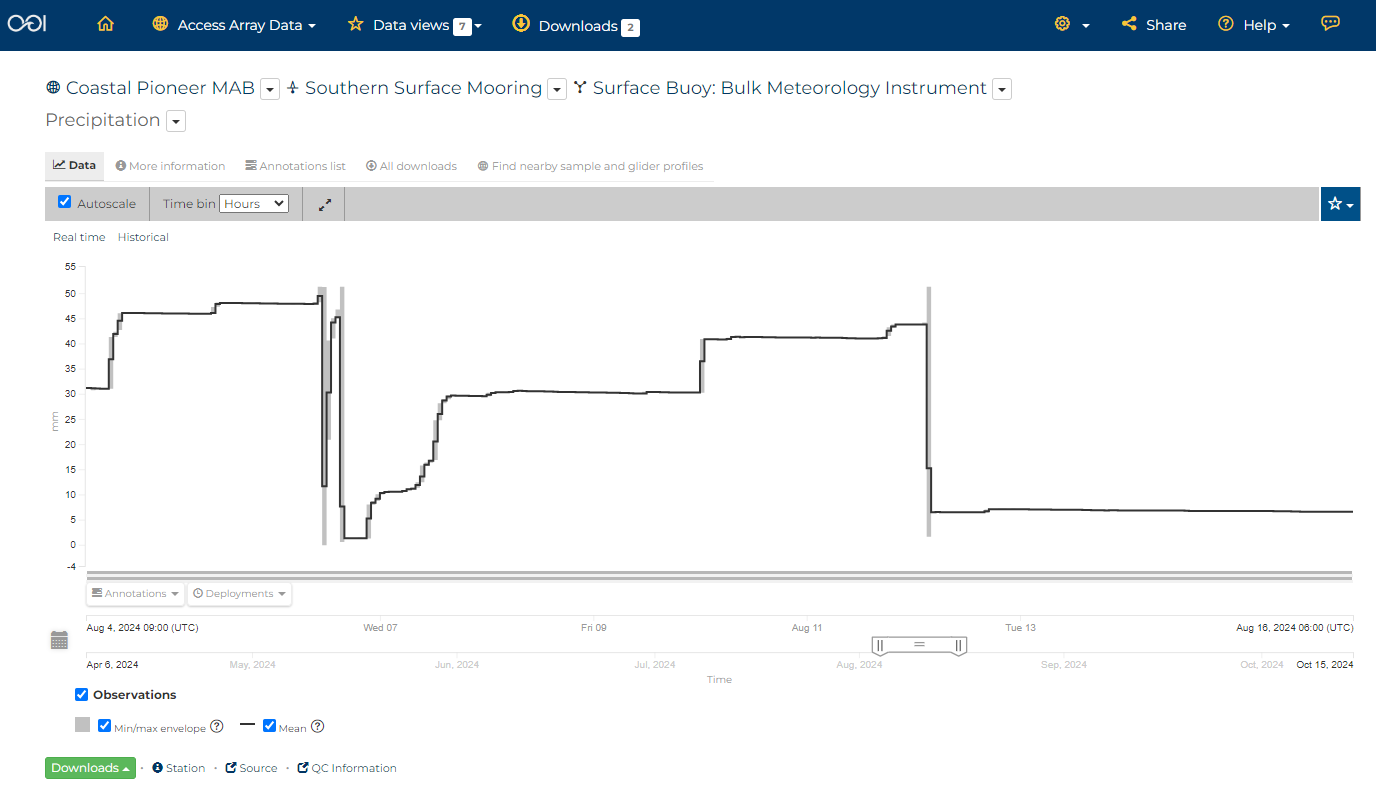 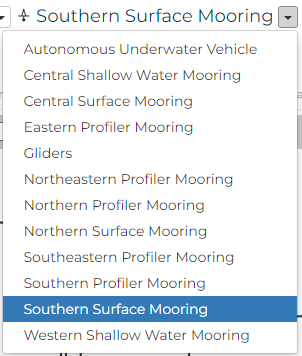 https://dataexplorer.oceanobservatories.org/#metadata/110968/station/4/sensor/data?start=2024-08-04T13:27:44Z&end=2024-08-15T06:40:12Z&bin=hours&leg_clim_max=false&leg_clim_min=false&leg_minmax=false
[Speaker Notes: Next look for Hurricane Debby ~August 8 https://en.wikipedia.org/wiki/Hurricane_Debby_(2024) 
but wind speed not available (yet in Data Explorer. I see the data in OOINet with high wind speed on Aug 9. use this as a learning/teaching moment at the workshop Friday, to help people understand that Data Explorer is downstream of the "Source" OOINet.). 
we know there was tons of rain on land [https://www.scientificamerican.com/article/former-hurricane-debby-stalls-causing-heavy-rains-and-flooding-along-east/] [https://climate.ncsu.edu/blog/2024/08/rapid-reaction-debby-drenches-nc-in-multi-day-rain-event/]. We could look for rain data (Precipitation) – but – the way that instrument fills up then dumps means you have to do some calculations to use the data https://dataexplorer.oceanobservatories.org/#metadata/110968/station/4/sensor/data?start=2024-08-04T13:27:44Z&end=2024-08-15T06:40:12Z&bin=hours&leg_clim_max=false&leg_clim_min=false&leg_minmax=false 
could we look for indicator of freshwater outflow?
What parameters do we have for Southern Profiler Mooring? Navigate into Southern Profiler Mooring > WFP > CDOM really changed after 1st week August]
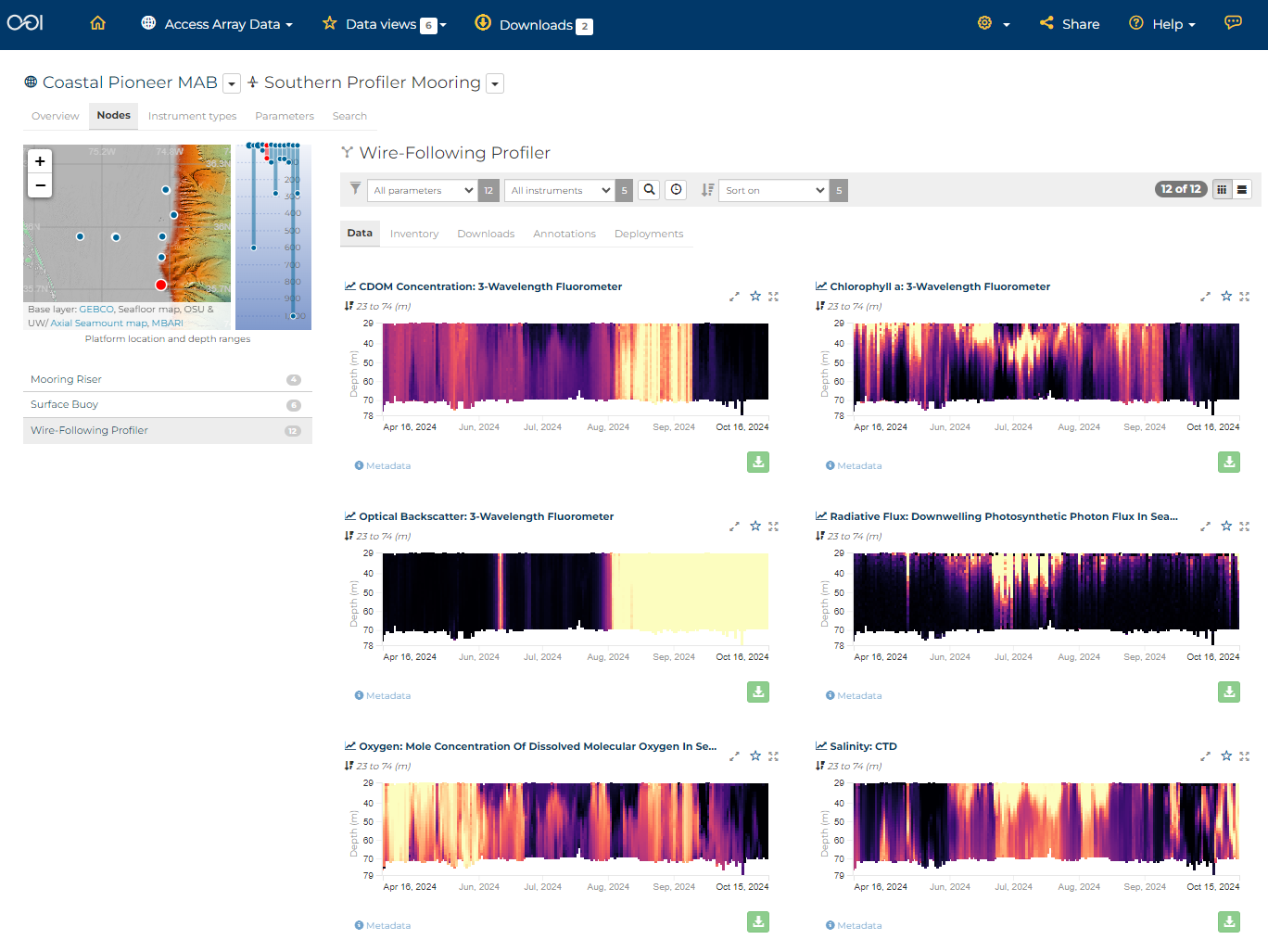 https://dataexplorer.oceanobservatories.org/#ooi/array/CP1/subsite/CP13SOPM/node/CP13SOPM-WF/data
[Speaker Notes: story in the MAB data for Data Labs demo. 
From Al: “if it is a water column mixing event the optical backscatter might also show something. If it’s fresh water, the salinity signal from the buoy and NSIF might have a signal”
could we look for indicator of freshwater outflow? What parameters do we have for Southern Profiler Mooring? Navigate into Southern Profiler Mooring > WFP > CDOM really changed after 1st week August
We could explore the salinity although around august 8 appears influenced by Gulf Stream because values near surface are 36
find indications in CDOM profiles. line up CDOM with barometric pressure on August 8.]
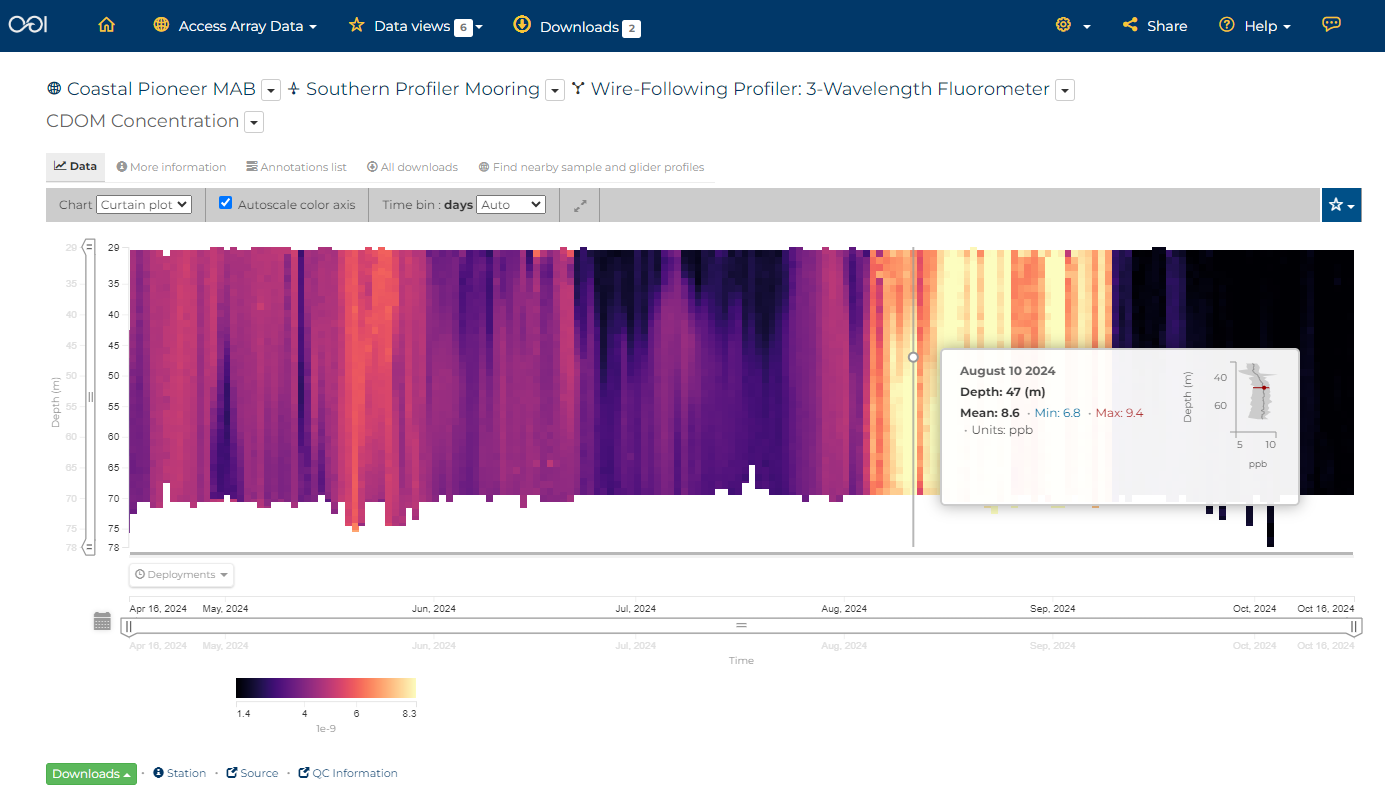 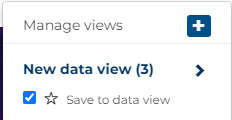 https://dataexplorer.oceanobservatories.org/#metadata/111005/station/2000/sensor/data?start=2024-04-16T22:02:00Z&end=2024-10-16T00:06:00Z&leg_clim_max=false&leg_clim_min=false&leg_minmax=false&fr=subsite.node
[Speaker Notes: story in the MAB data for Data Labs demo. 
From Al: “if it is a water column mixing event the optical backscatter might also show something. If it’s fresh water, the salinity signal from the buoy and NSIF might have a signal”
could we look for indicator of freshwater outflow? What parameters do we have for Southern Profiler Mooring? Navigate into Southern Profiler Mooring > WFP > CDOM really changed after 1st week August
We could explore the salinity although around august 8 appears influenced by Gulf Stream because values near surface are 36
find indications in CDOM profiles. Hover to show how the mean values increased and profile changed
Add to Data View but can’t add to Compare.
line up CDOM with barometric pressure on August 8.]
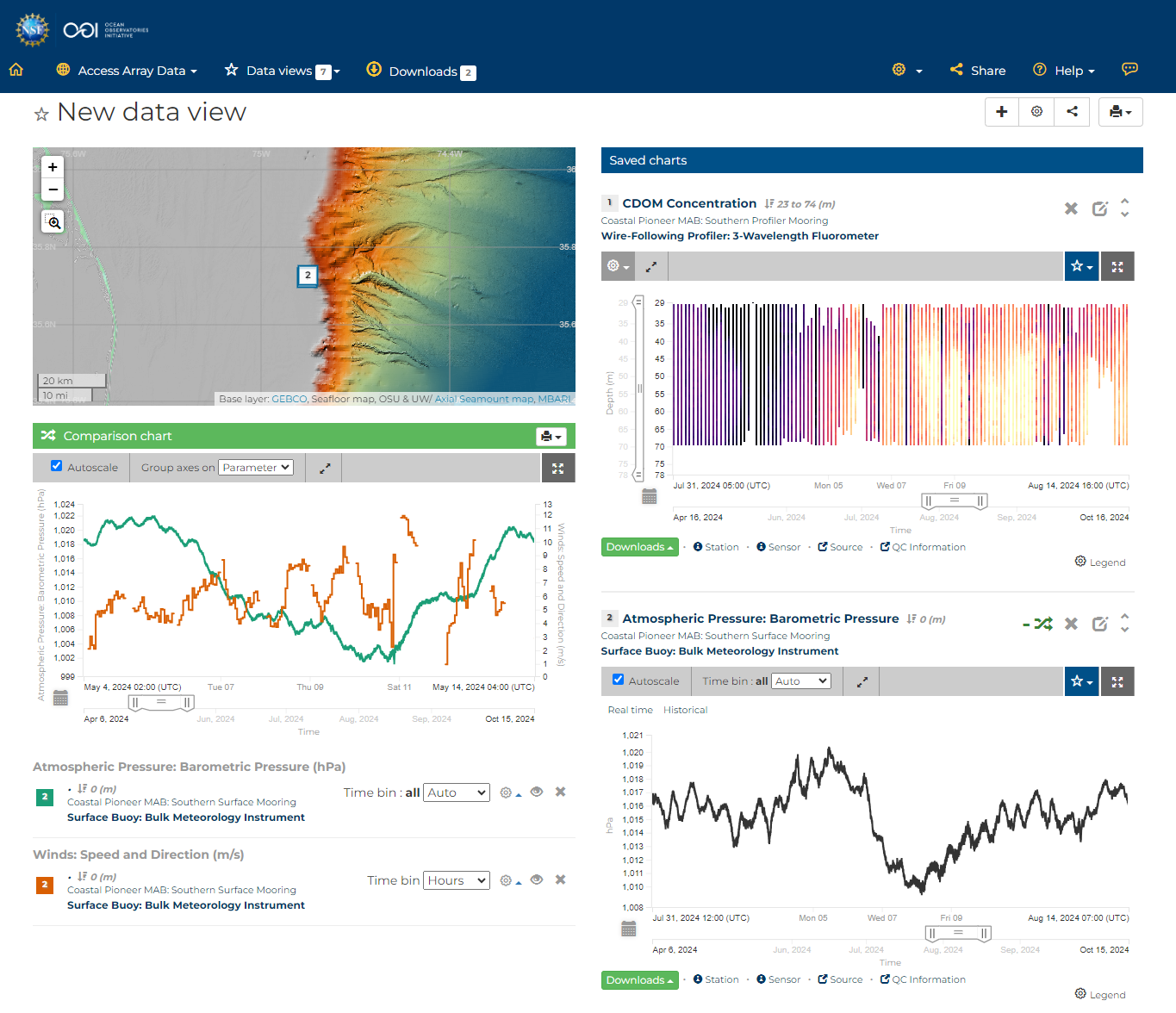 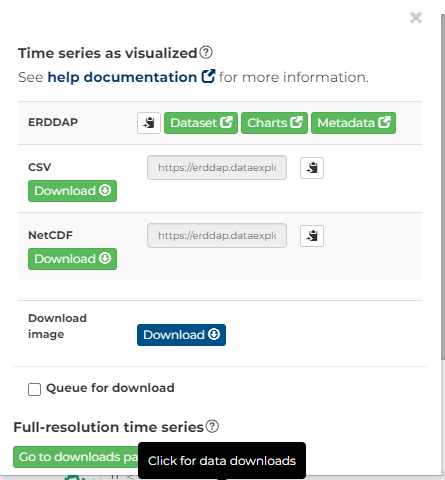 https://dataexplorer.oceanobservatories.org/#add-data-view/EQ1XYmNd/1
[Speaker Notes: In the new data view bump up the barometric pressure Data Chart, so that it is underneath the CDOM profiles
Change the time periods to a week b4 and after Aug 8 https://dataexplorer.oceanobservatories.org/#add-data-view/EQ1XYmNd/1

here’s initial version Data View that we'll end with: https://dataexplorer.oceanobservatories.org/#add-data-view/b4mwFbq8/1

End with Download data to show ERDDAP]
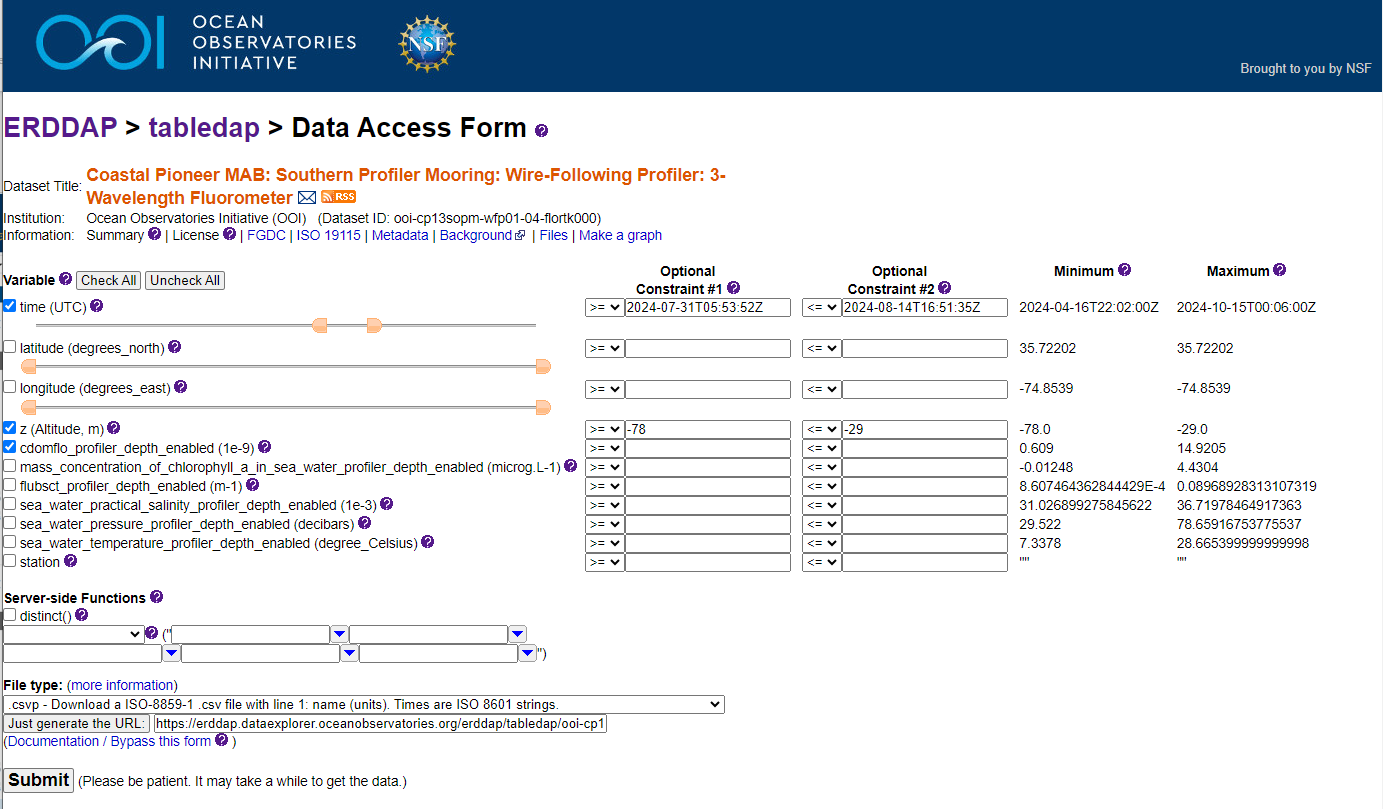 https://erddap.dataexplorer.oceanobservatories.org/erddap/tabledap/ooi-cp13sopm-wfp01-04-flortk000.html?time%2Ccdomflo_profiler_depth_enabled%2Cz&time%3E%3D2024-07-31T05%3A53%3A52Z&time%3C%3D2024-08-14T16%3A51%3A35Z&z%3E%3D-78&z%3C%3D-29
[Speaker Notes: Show how to generate URL]
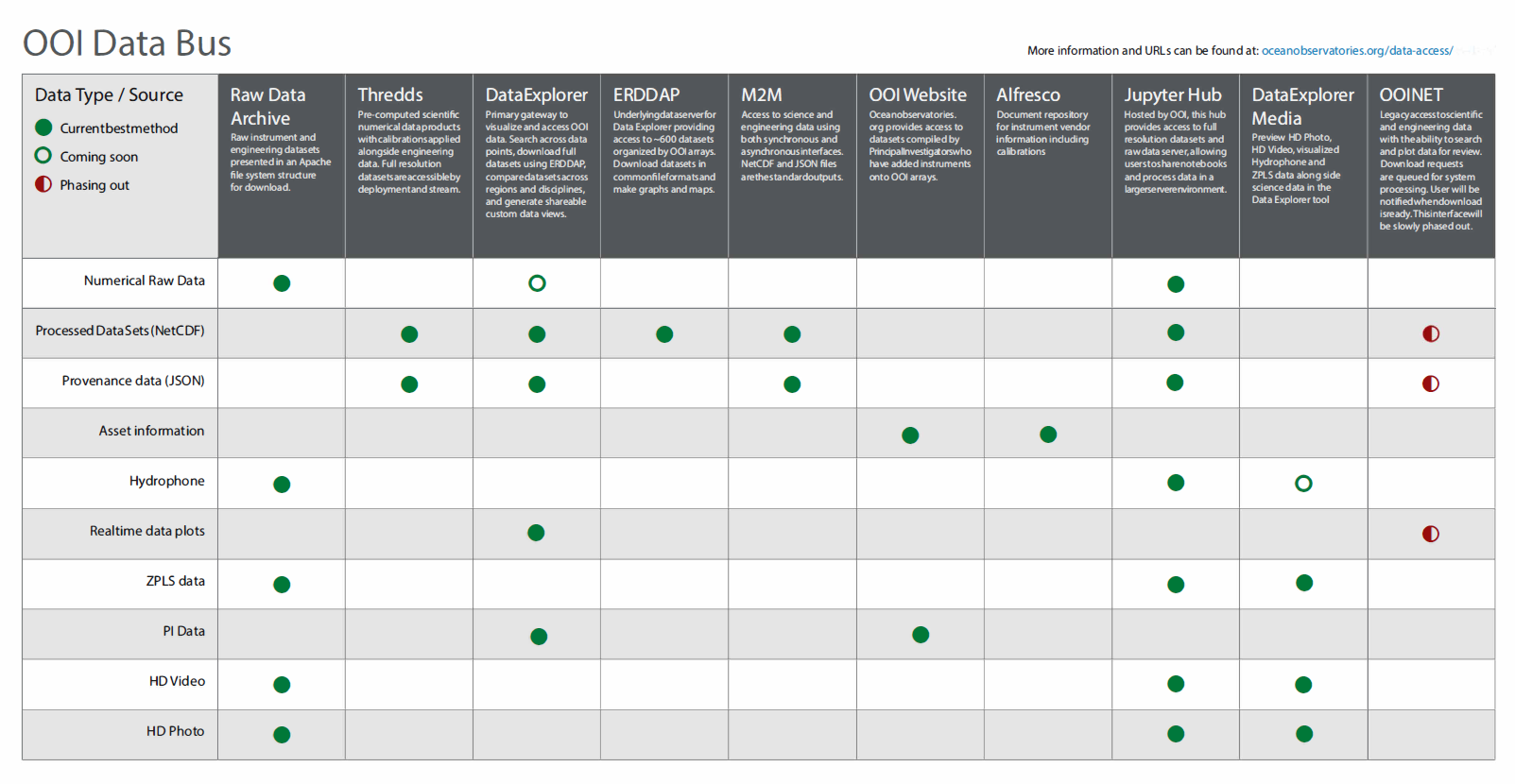 + NEW: IFCB Dashboard
[Speaker Notes: Additional data access points
End with the entry points for other data types:

Ask if anyone interested in quick demo of any other access points depending on data type.
I will be available tomorrow morning as well for questions/share screen over Zoom.]
Let’s explore for data of your interest
Questions?
Stace Beaulieu (stace@whoi.edu)

Feel free to use the Feedback button on Data Explorer

OOI Discourse HelpDesk https://discourse.oceanobservatories.org/
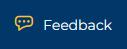 [Speaker Notes: This material is based upon work supported by the Ocean Observatories Initiative (OOI), which is a major facility fully funded by the National Science Foundation under Cooperative Agreement No. 2244833.]
Infrastructure…
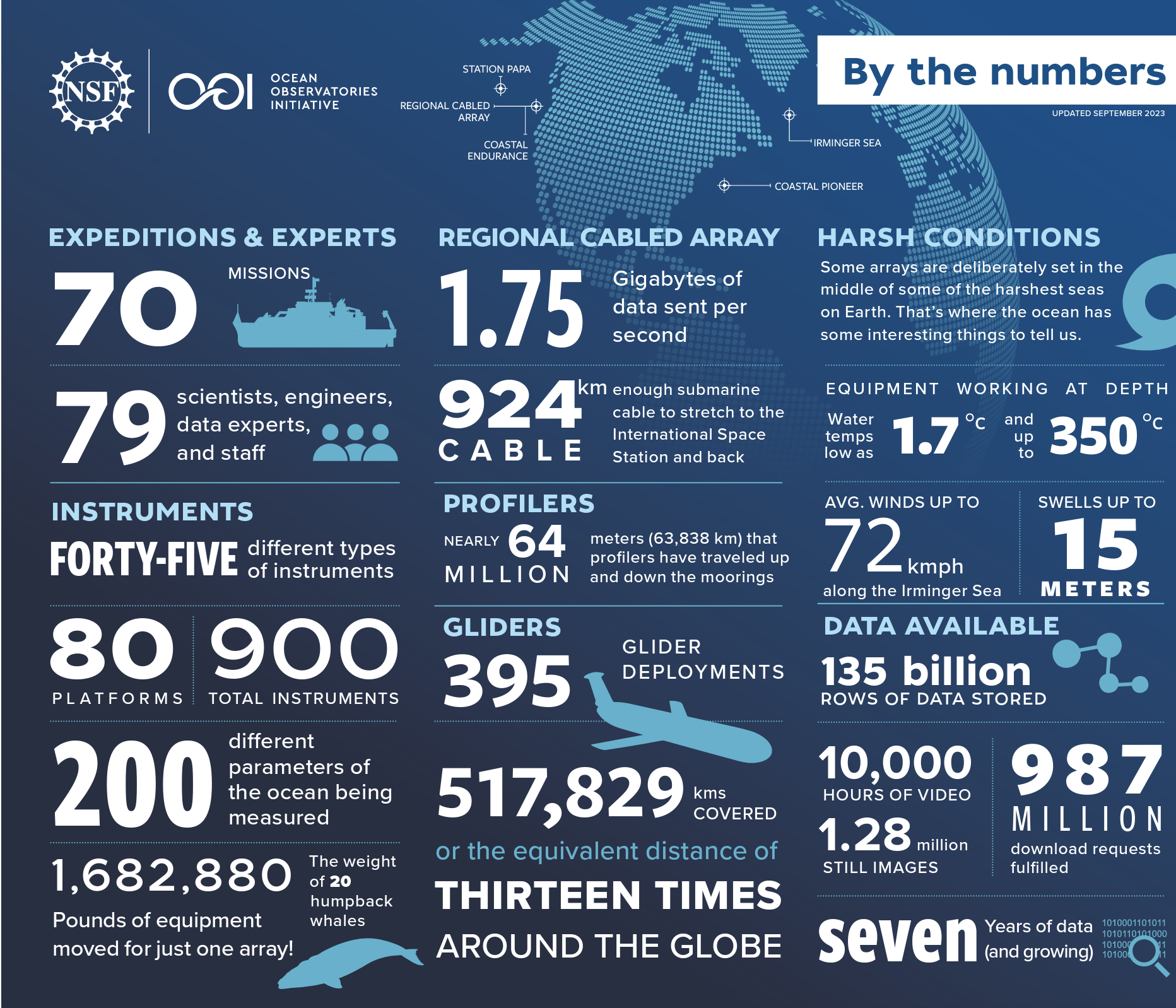 More than 900 instruments of almost 50 different types mounted onto moored or mobile platforms
Collecting physical, chemical, geological, and biological data from the air-sea interface to the seafloor
https://oceanobservatories.org/ooi-infrastructure/
[Speaker Notes: From infrastructure webpage: A variety of infrastructure — platforms, nodes, instruments, and sensors — comprise the arrays designed to provide a continuous stream of ocean data to the user community.]
Infrastructure… includes cyberinfrastructure!
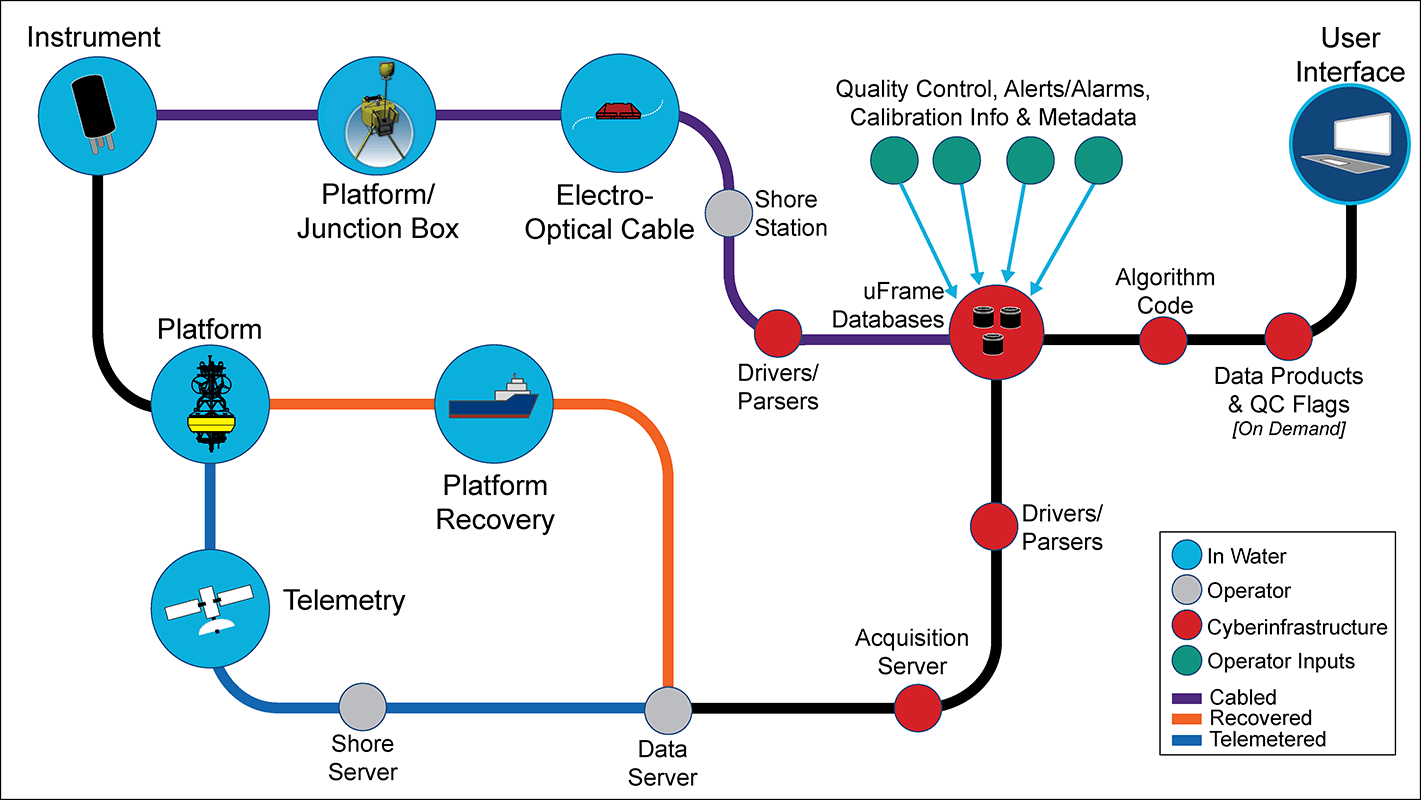 https://oceanobservatories.org/cyberinfrastructure/
[Speaker Notes: https://oceanobservatories.org/ooi-infrastructure/
“Relaying the data captured by this complex network of infrastructure is accomplished by an equally complex integrated cyberinfrastructure that receives, stores, and transmits ocean data to all those who request it.”

OOI is comprised of four entities: three Marine-Implementing Organizations (WHOI, Oregon State, University of Washington) and the Program Management Office (PMO) which oversees the three MIOs and the CyberInfrastructure (CI) which is responsible for the data delivery/web UI/etc).]
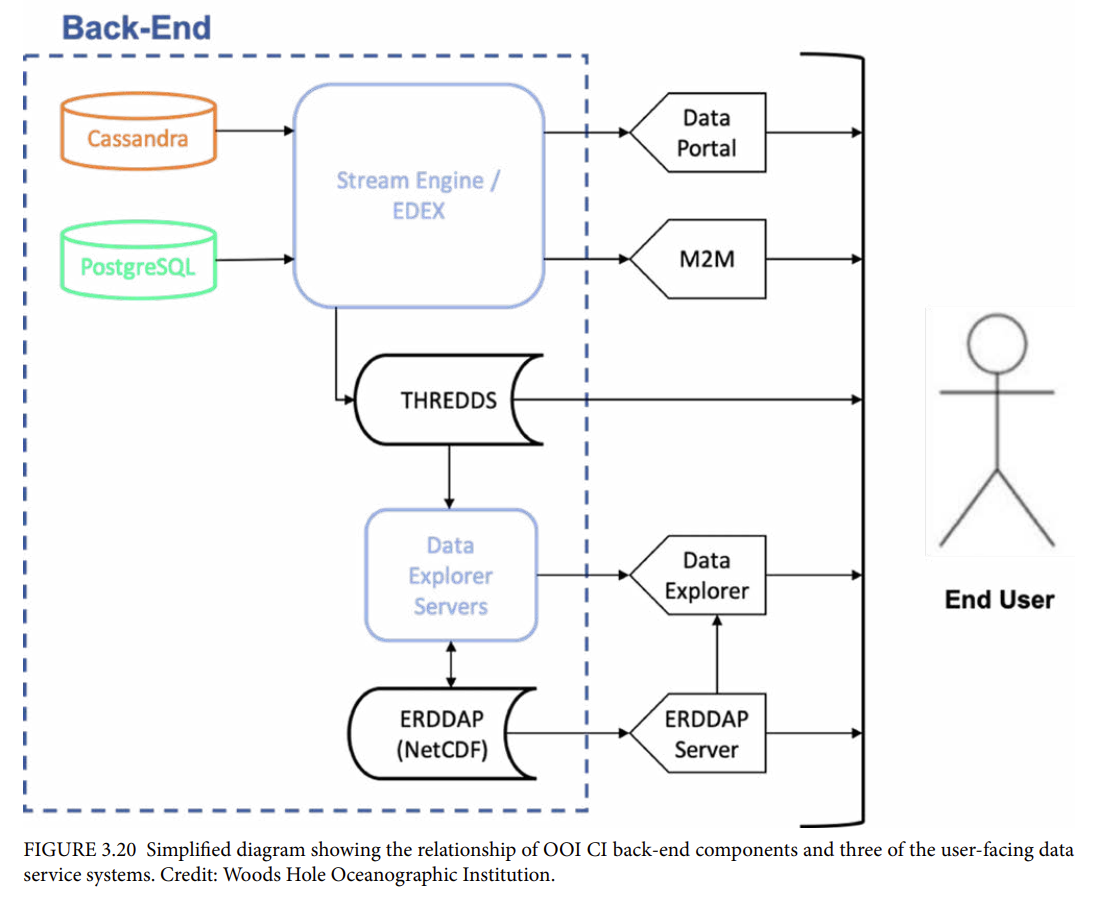 OOI Science Plan
Section 3.C. 
OOI Data Delivery System
[Speaker Notes: This figure indicates 5 of the User Interfaces]
Coastal Surface Moorings
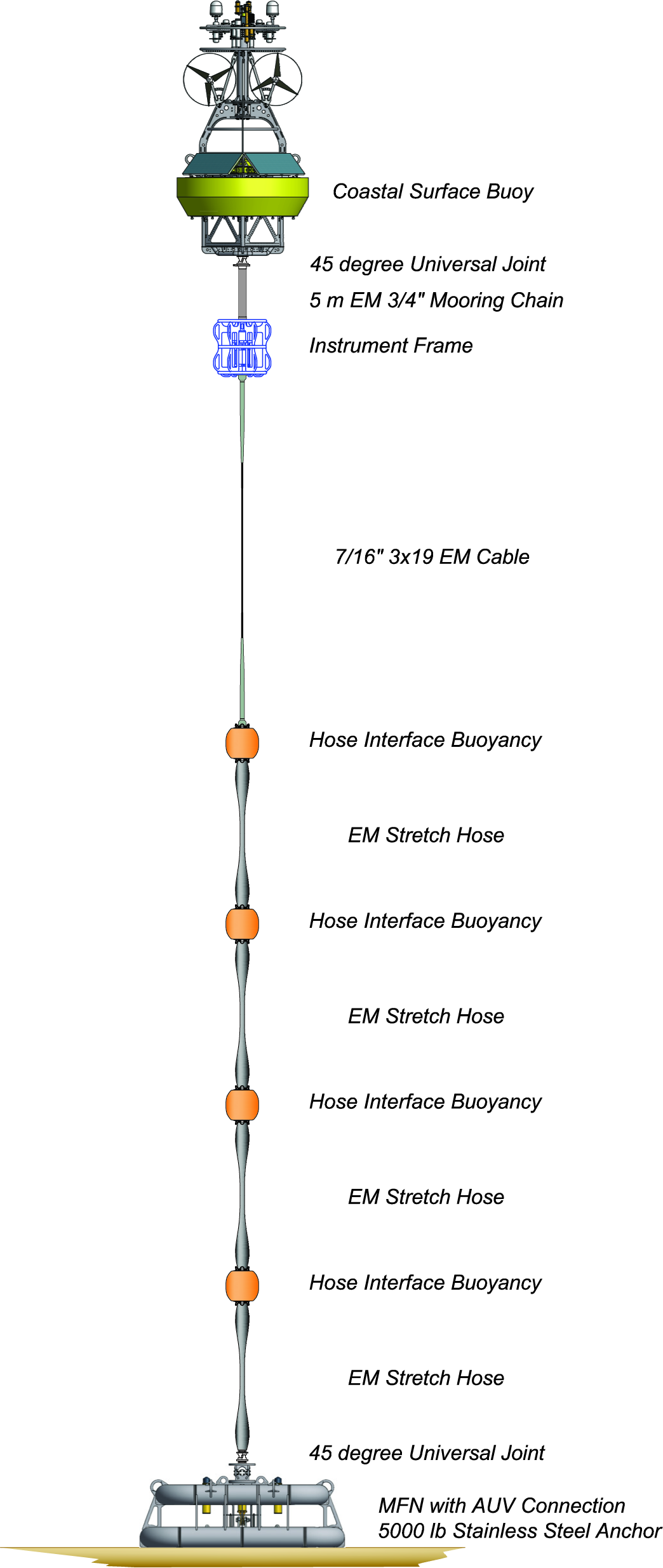 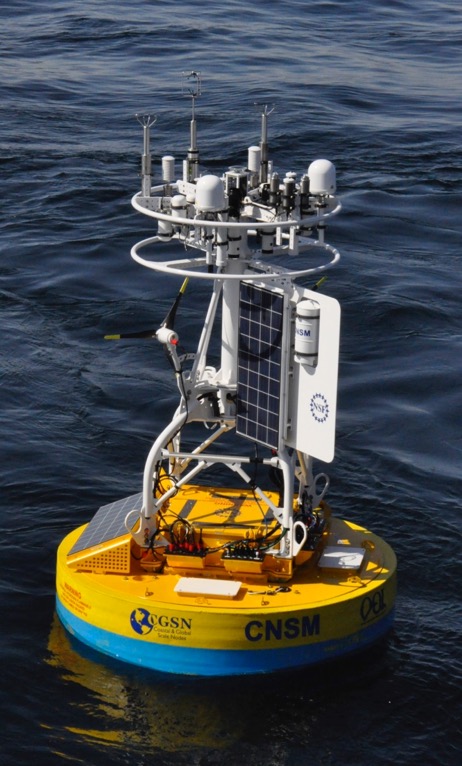 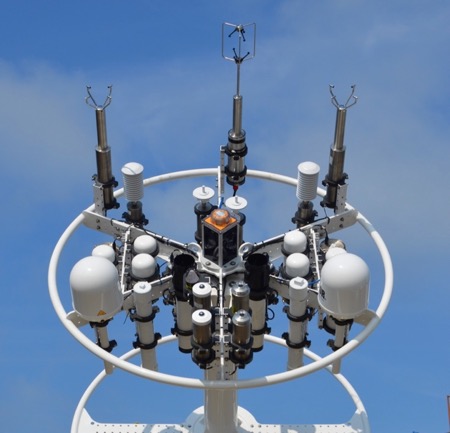 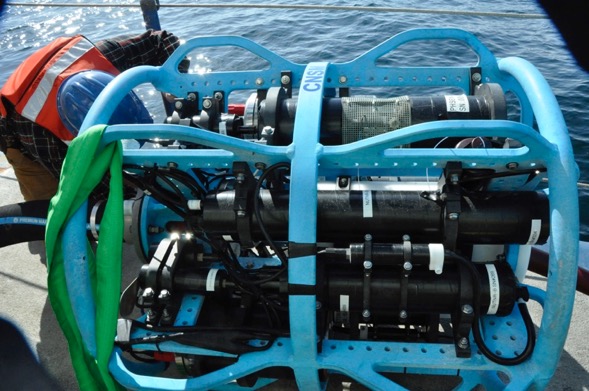 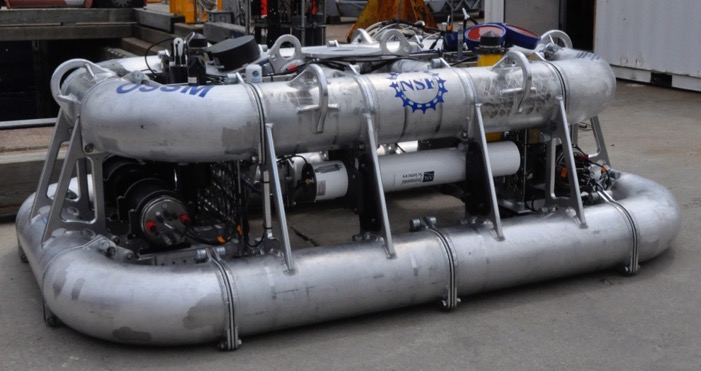 [Speaker Notes: Slide from Andrew Reed’s JP class presentation
Power Generation
Near-real-time communications
Instruments from buoy (Meteorology) to seafloor]
What is a Data View? (in Data Explorer)
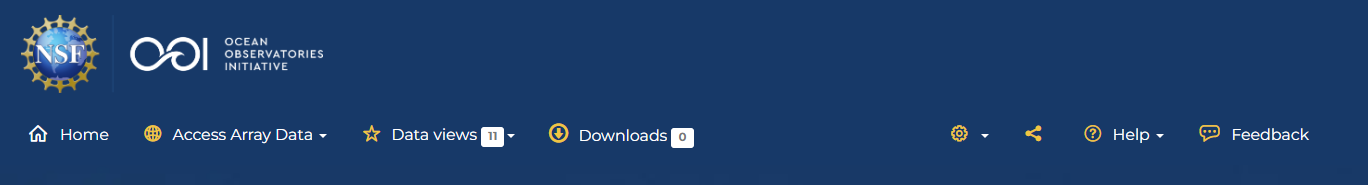 Click here for example Data Views
A Data View is a collection of datasets that can be visualized together for comparison
https://dataexplorer.oceanobservatories.org/help/overview.html#data-views-overview
Let’s save this chart into a new Data View
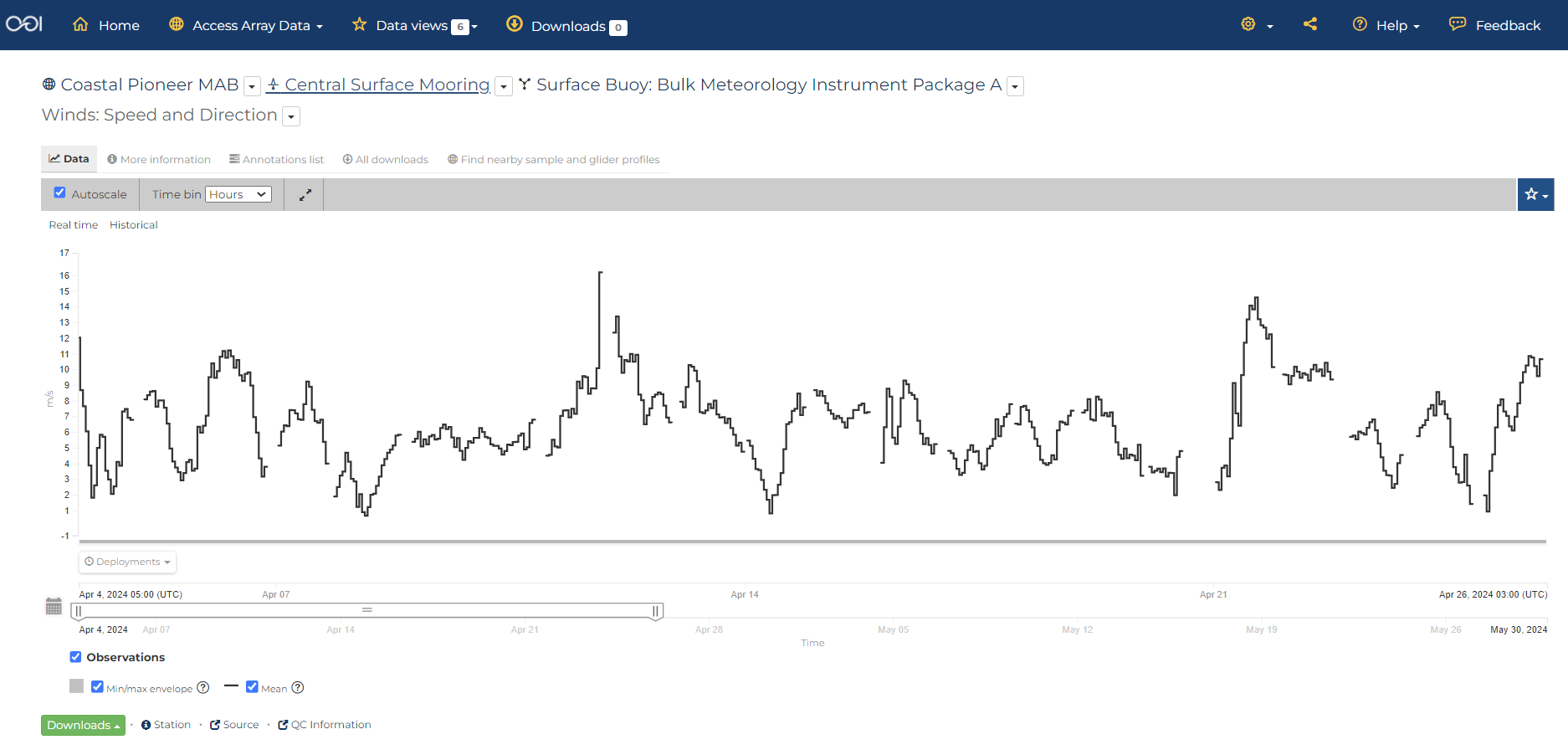 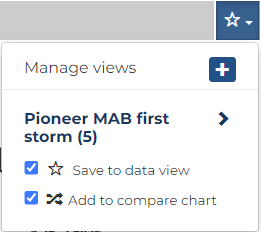 Add new label
[Speaker Notes: save into Data View and Comparison Chart
show how it increments the number in the top menu Data views, mention the other available default Data views have Data stories they could use for different subjects]